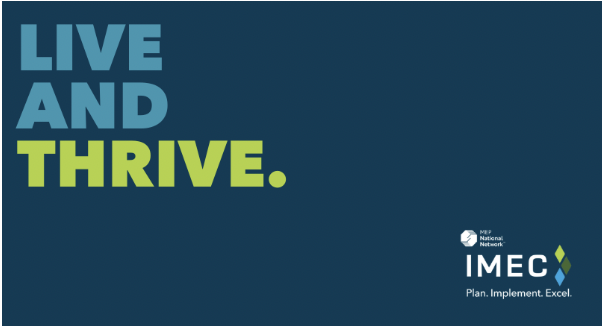 ‹#›
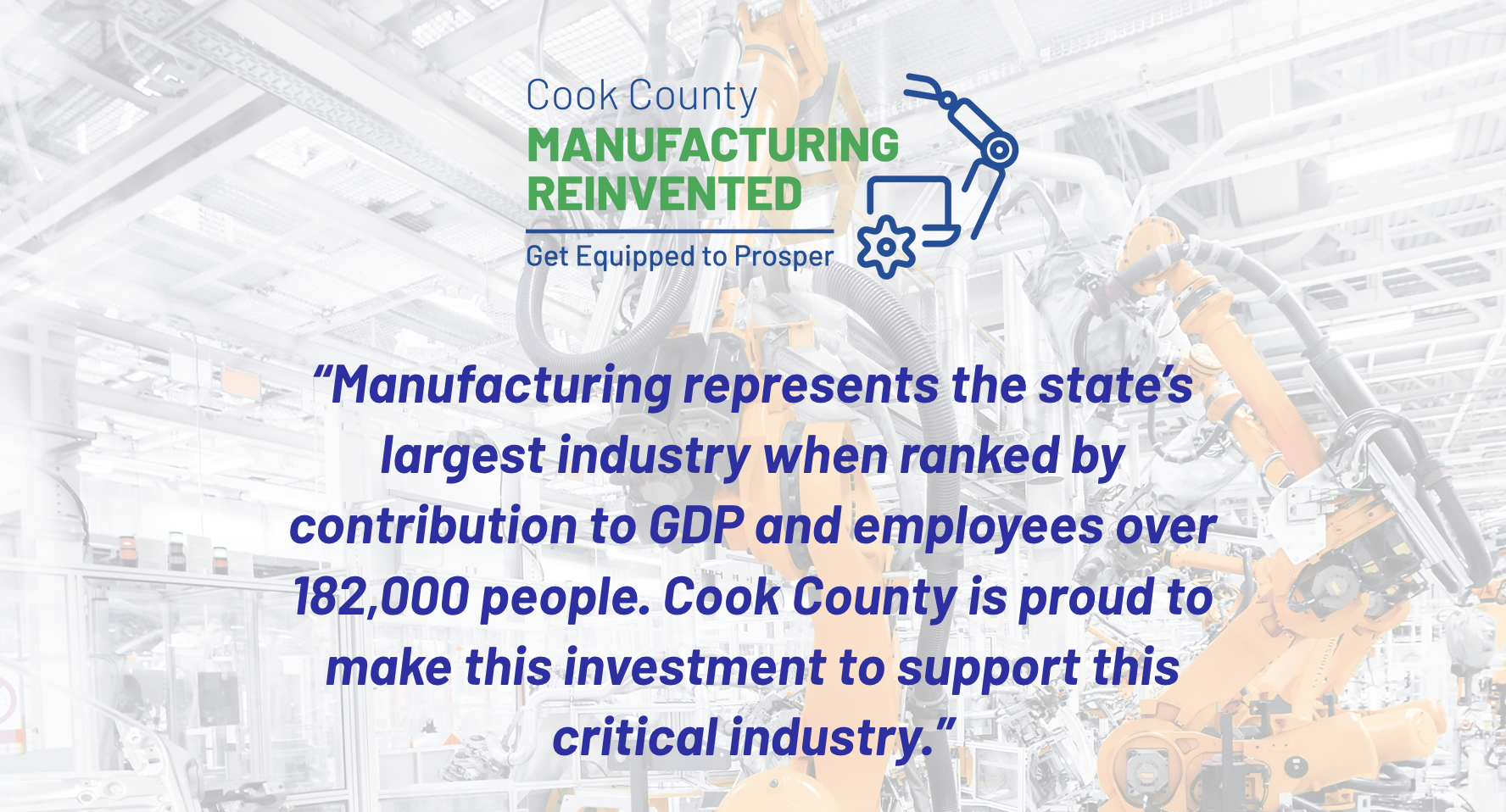 ‹#›
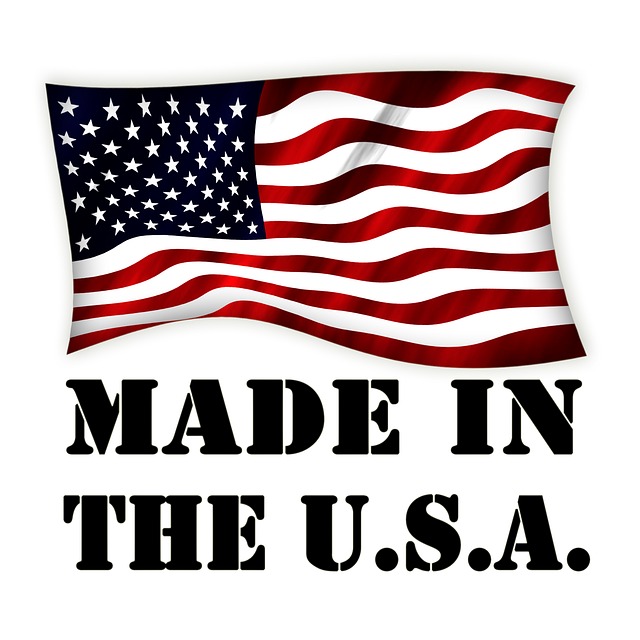 ‹#›
Who LOVES making 
Cold Calls?
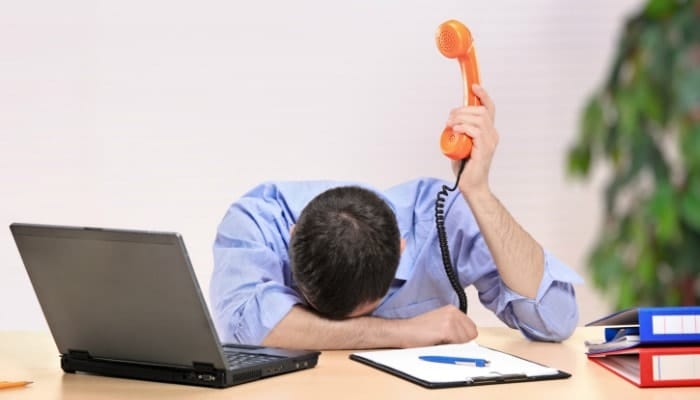 ‹#›
Who LOVES Blogging?
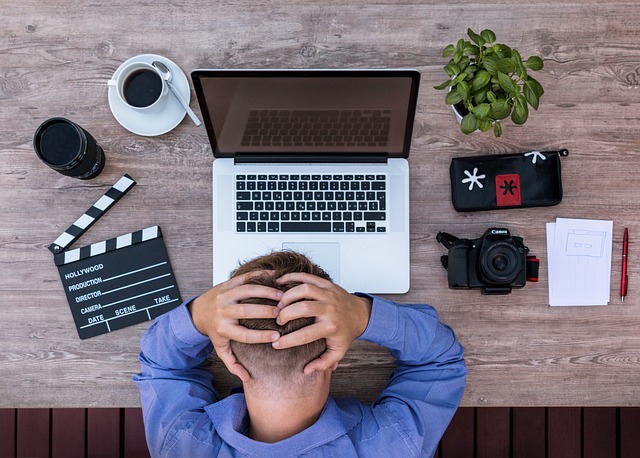 ‹#›
ARE YOU TIRED OF BEING 
THE BEST KEPT SECRET?
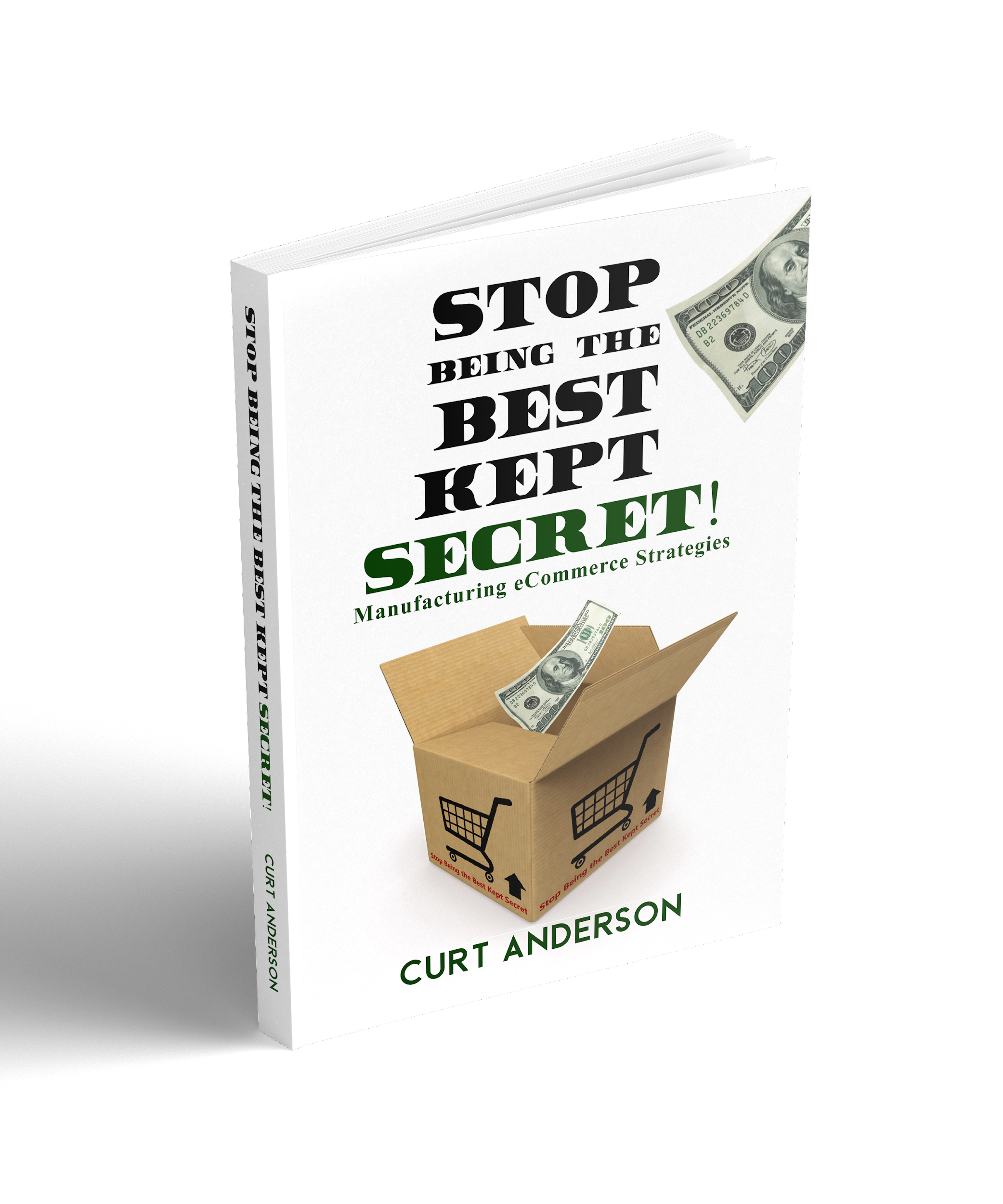 ‹#›
FRUSTRATED & OVERWHELMED?
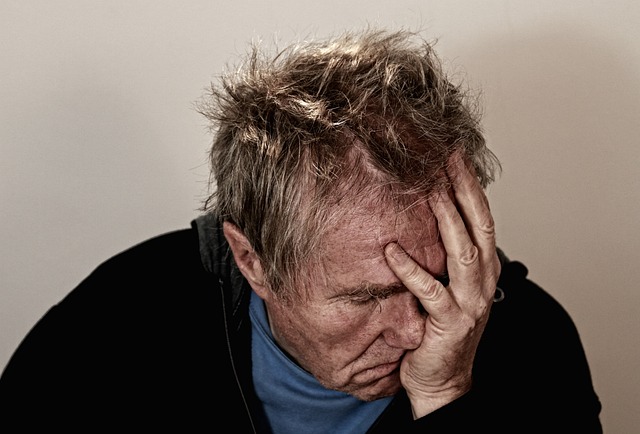 ‹#›
THERE MUST BE A BETTER WAY
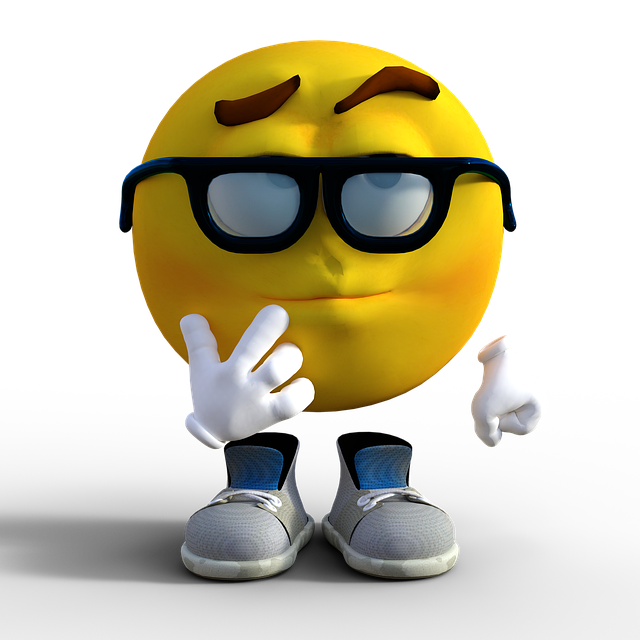 ‹#›
CLOSED MOUTHS DON’T GET FED
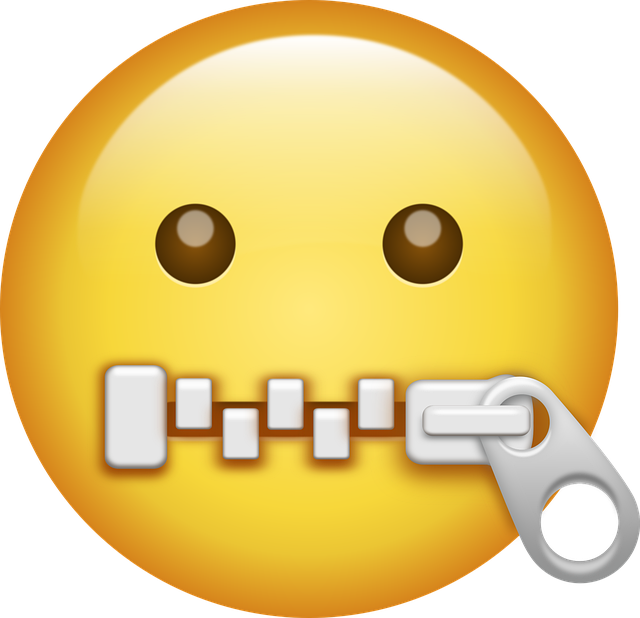 ‹#›
WHO WANTS TO HEAR YOUR STORY?
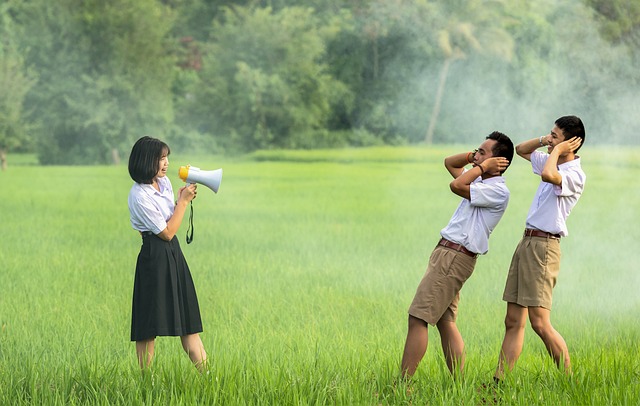 ‹#›
THE BEST KEPT SECRET 
TO HELP YOU…

STOP BEING THE BEST KEPT SECRET
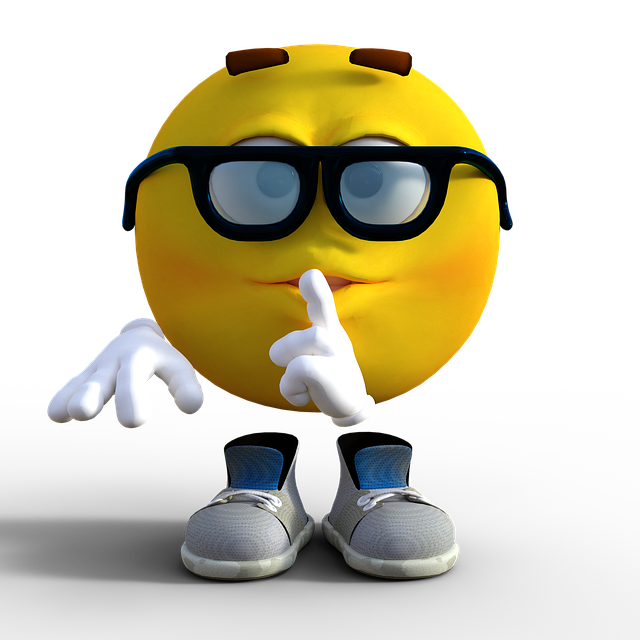 ‹#›
GO LIVE & THRIVE
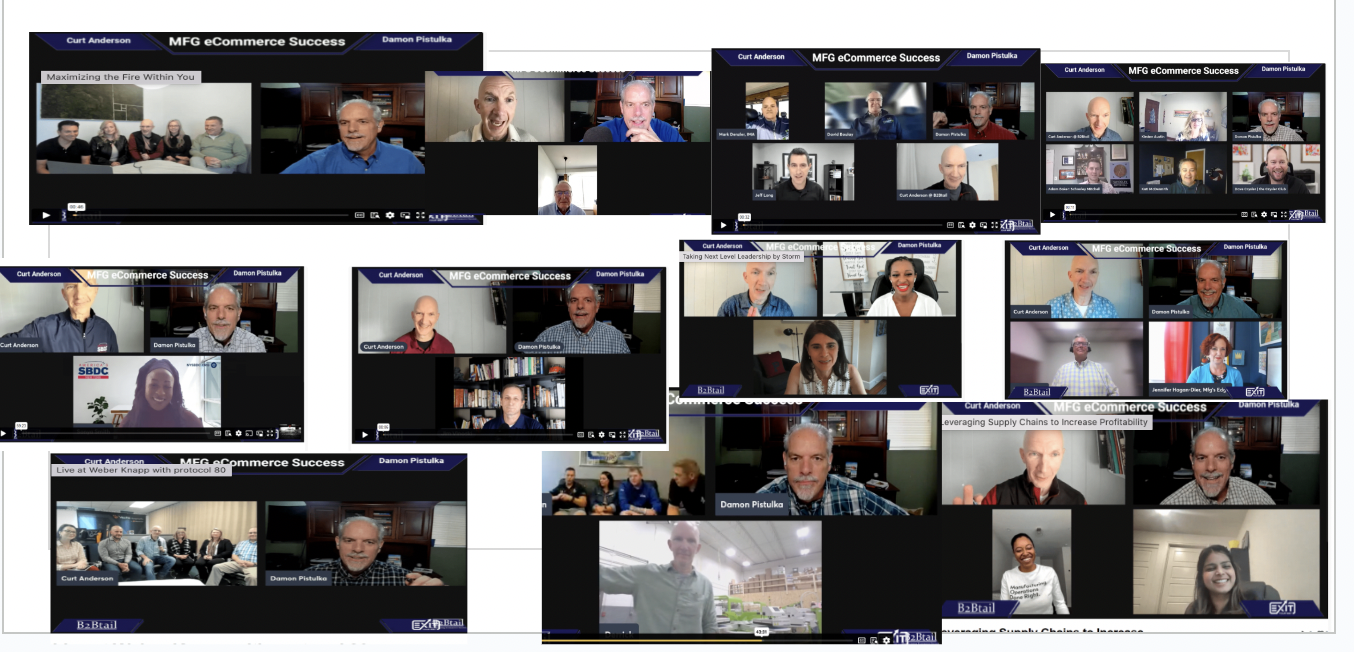 ‹#›
LIVE STREAM Hands-Down The BEST ROI
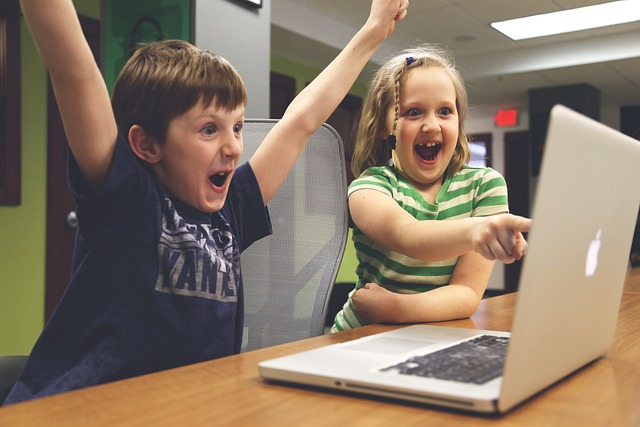 ‹#›
…and THE BEST OPTION Your Time and Money
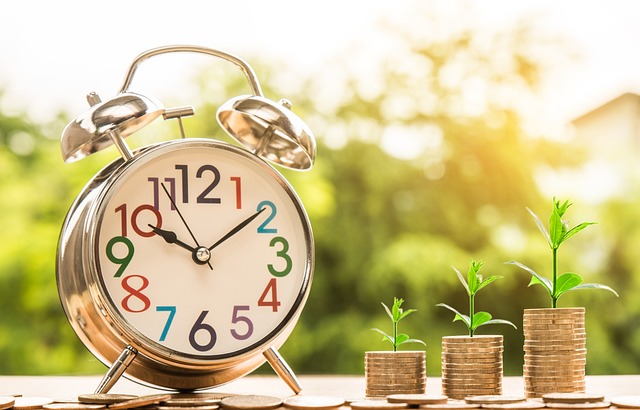 ‹#›
39 ½ MASSIVE BENEFITS OF LIVE STREAMING
Live Stream helps you to STOP BEING THE BEST SECRET
Target Soulmates - aka Ideal Customers 
Greatly expand your reach - new Audience Potential
Wide Variety of Content Uses
Ease and Convenience
THE BEST tool for Business Development
Cost-Effectiveness - Cheap and effective way to create valuable content
Shine the spotlight on your soulmates / customers
Develop Street Cred by hanging out with Smart Peeps
Don't need to be the smartest person in the room
Learning opportunities - Free Coaching Lessons for amazing Subject matter experts
Helps you to Out-teach the competition
Become a content machine
One 30 minute Live Stream interview can become a months worth of content
A.I. Proof Your Business
Storytelling - share your entrepreneurial journey
Share your passion, experience and expertise
Feature Interview internal subject matter experts
Highlight case studies and success stories
awesome way to capture client testimonials - RECORDED - ON VIDEO
Target Soulmate 100 - build a vibrant referral partner network
Post on Social
Cut into clips - YouTube Shorts
FAQs for your website and email responses
Archive the library of other subject matter experts for you prospects
Build a Community
Build your company as a Thought Leader and Brand Authority 
SEO Juice - Keyword Ranking Strategy
Google's E-E-A-T
Own your keywords 
Product launches Demos - QVC 
Stretch and punch above your weight - Interview Heroes & Industry Influencers
Convert to a podcast 
Backlinks 
Show off website 
Get on site - with clients - Trade shows - conferences - 
Beat the competition 
Combines sales and marketing 
Guests get JUICED with Live comments 
½ Show off to your Mom
‹#›
LIVE STREAM = ABSOLUTE BEST METHOD to….
Build AWESOME Relationships 

 Become a Content Machine  

 Capture Exciting Sales Growth Opportunities
‹#›
WHAT ARE YOU SELLING?
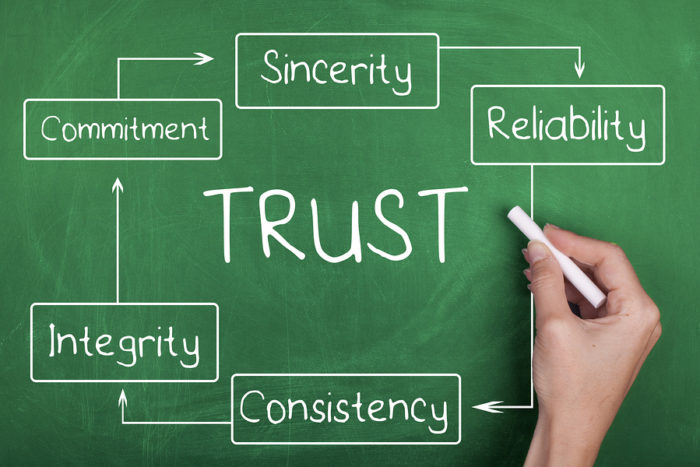 ‹#›
IMEC SUCCESS STORIES
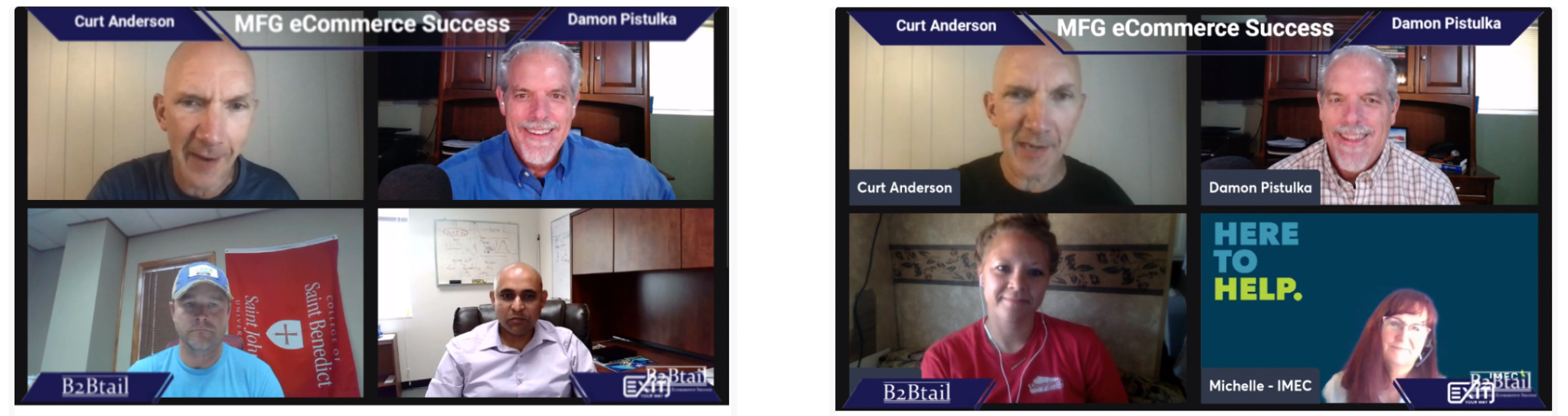 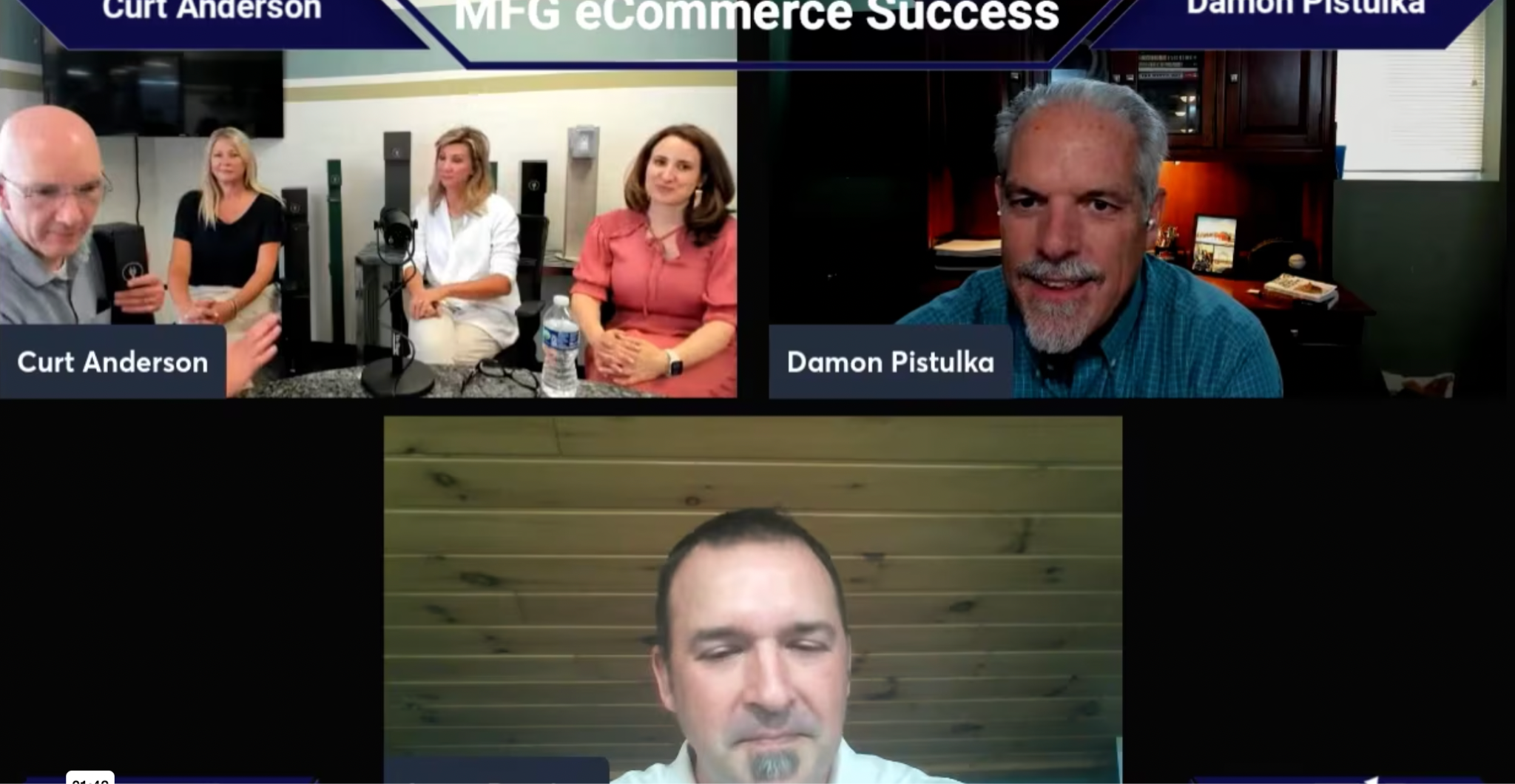 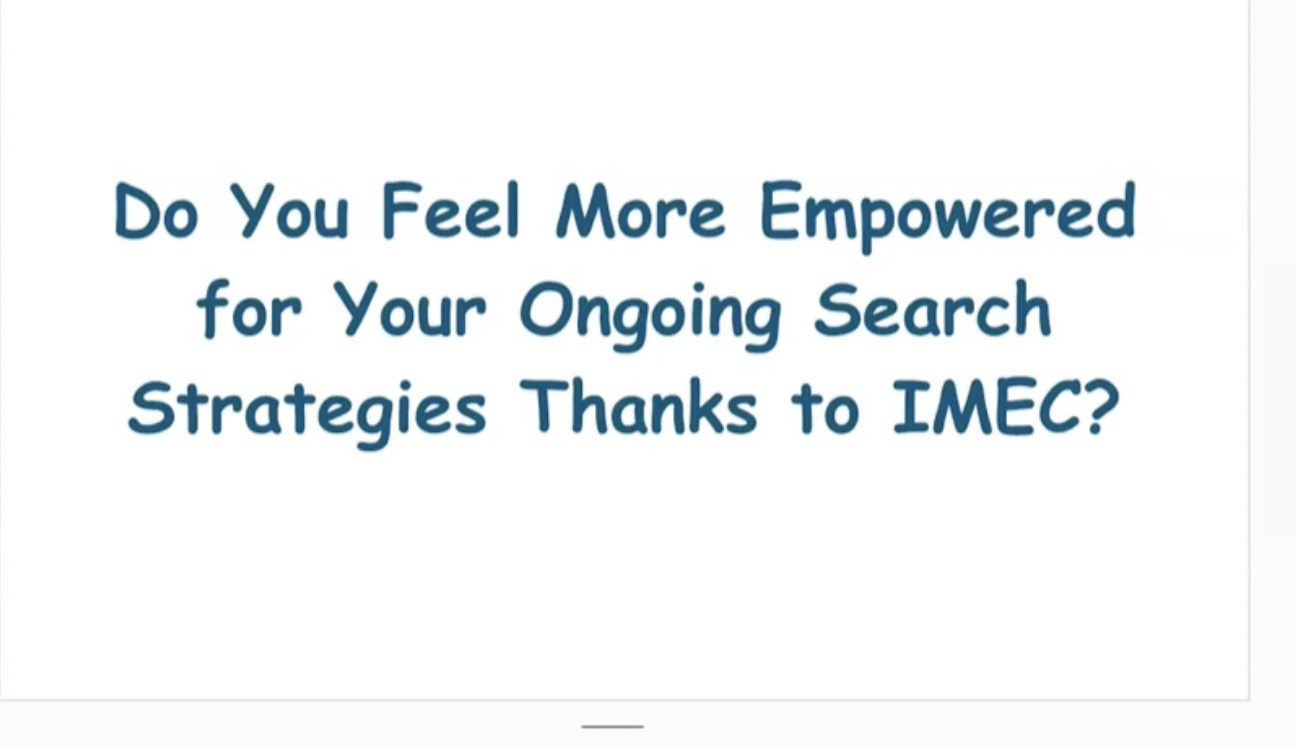 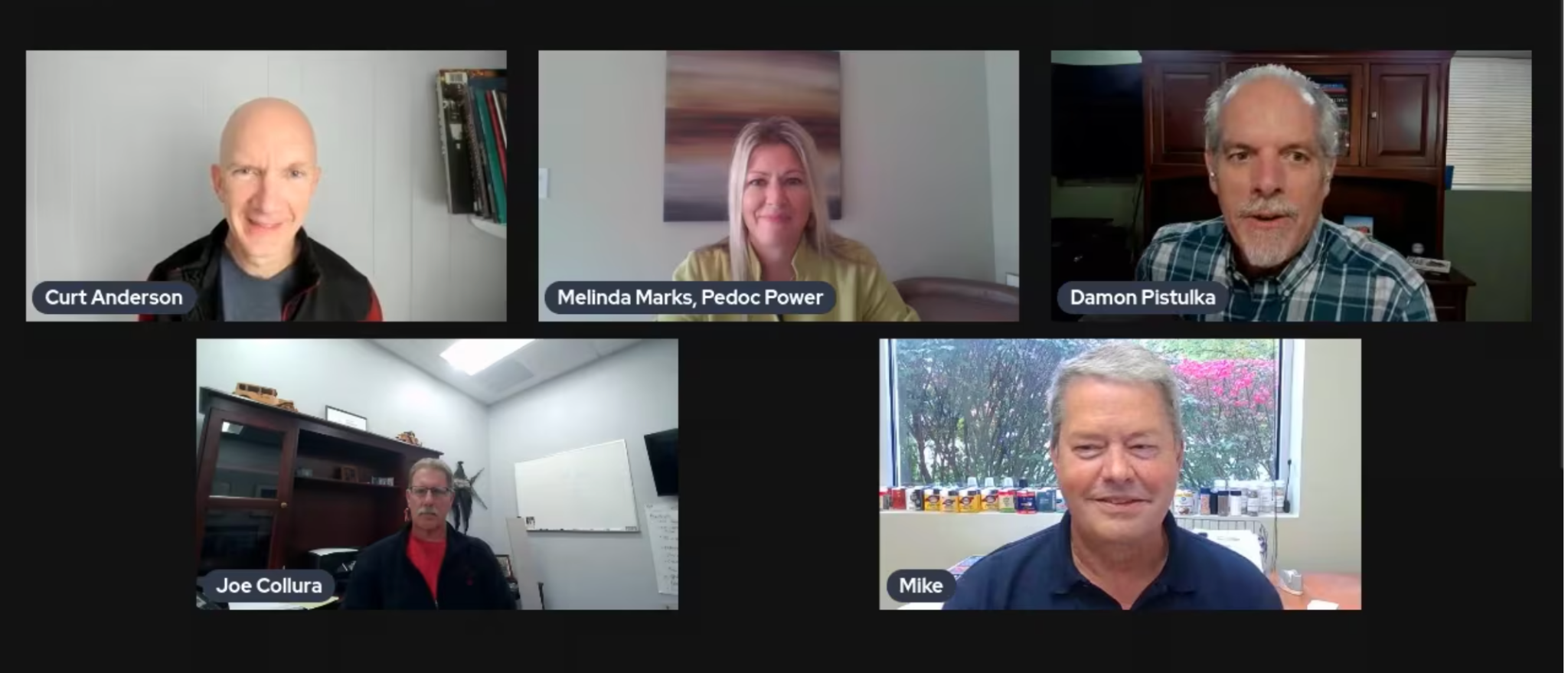 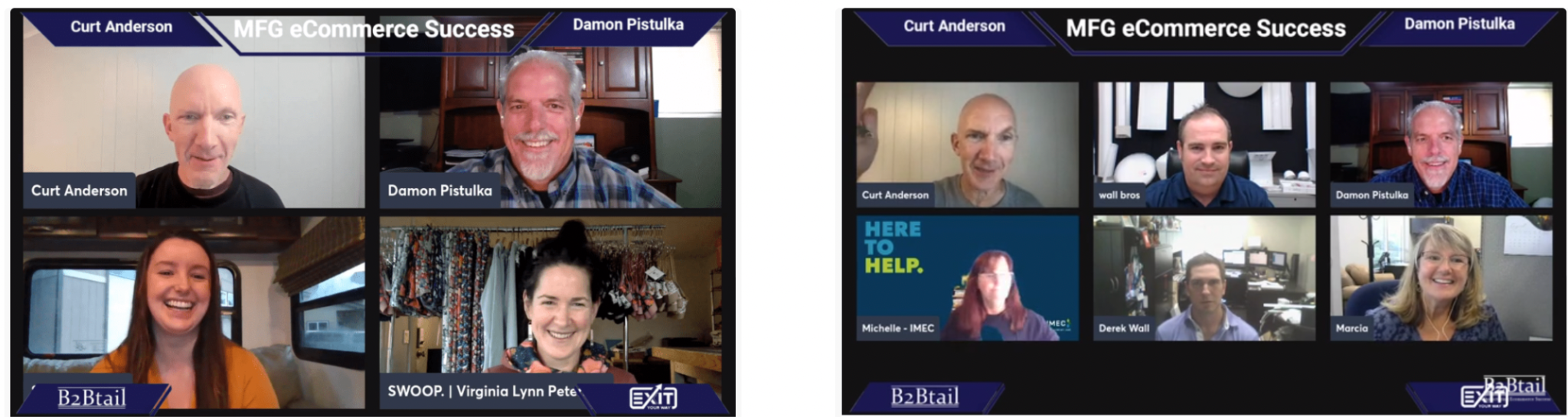 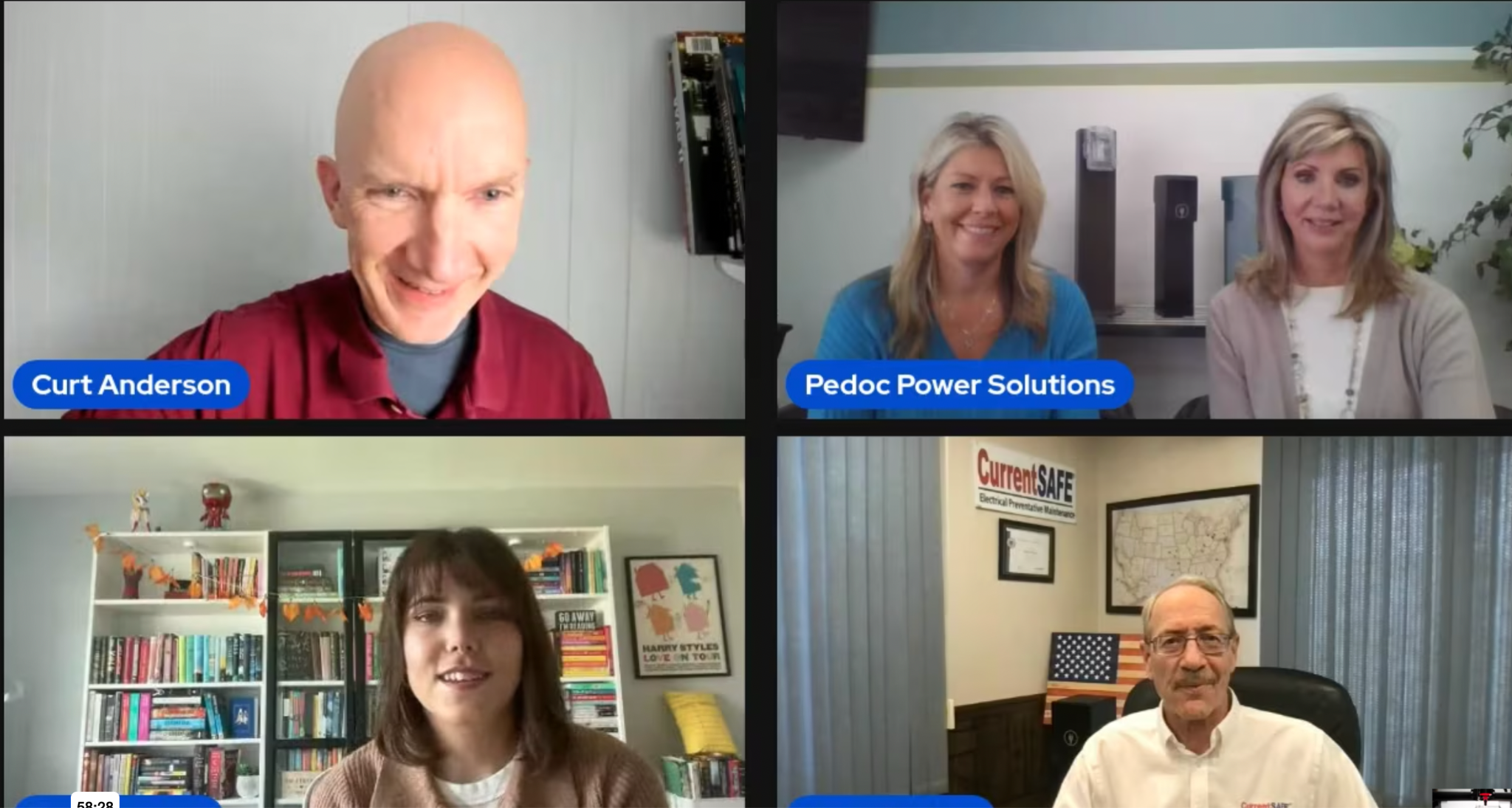 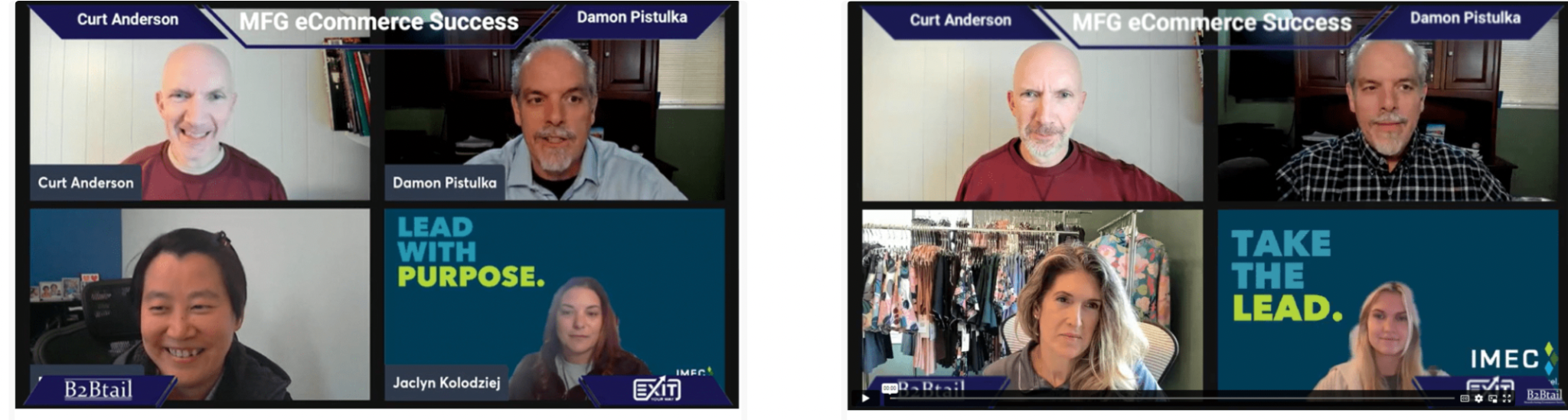 ‹#›
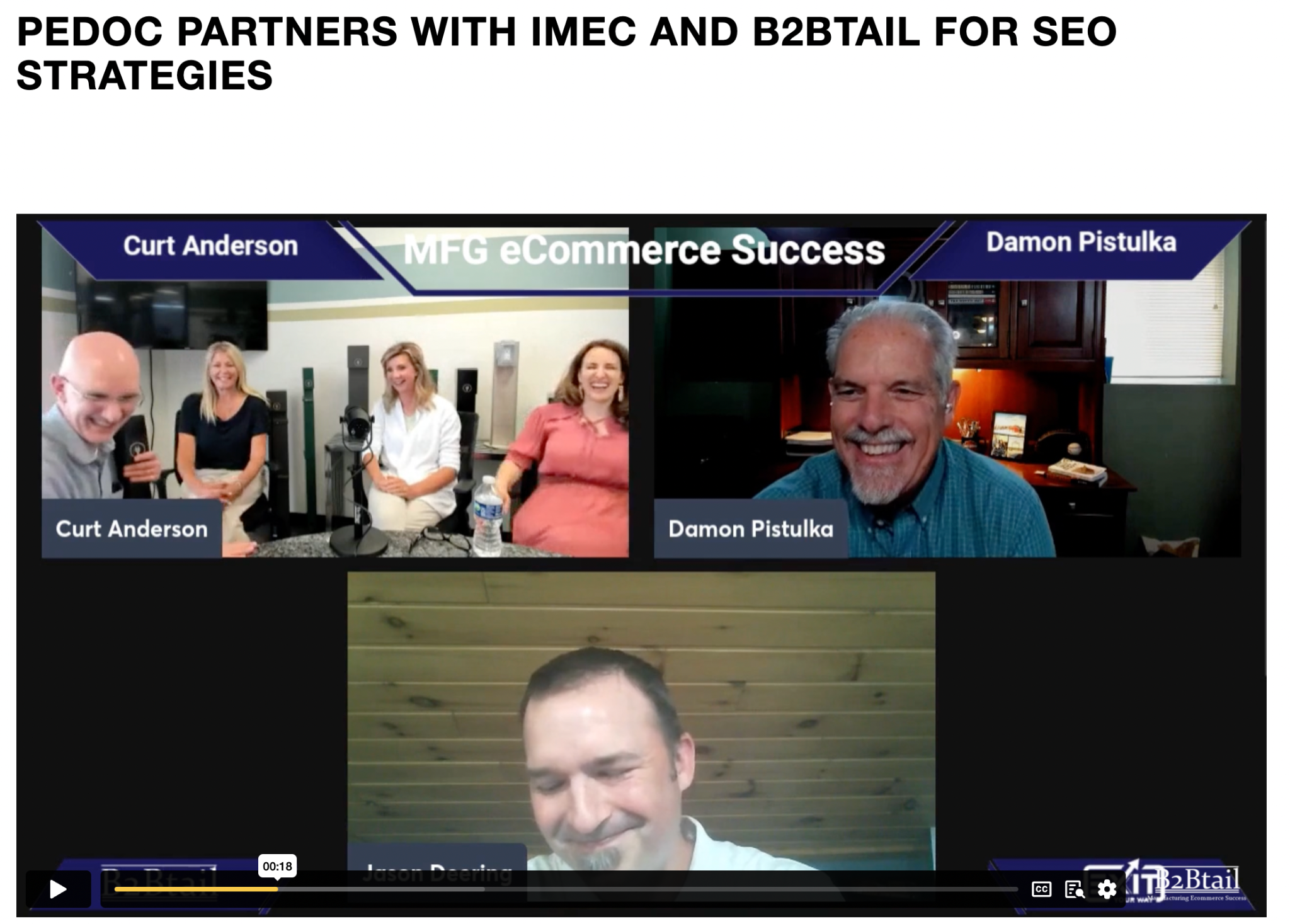 ‹#›
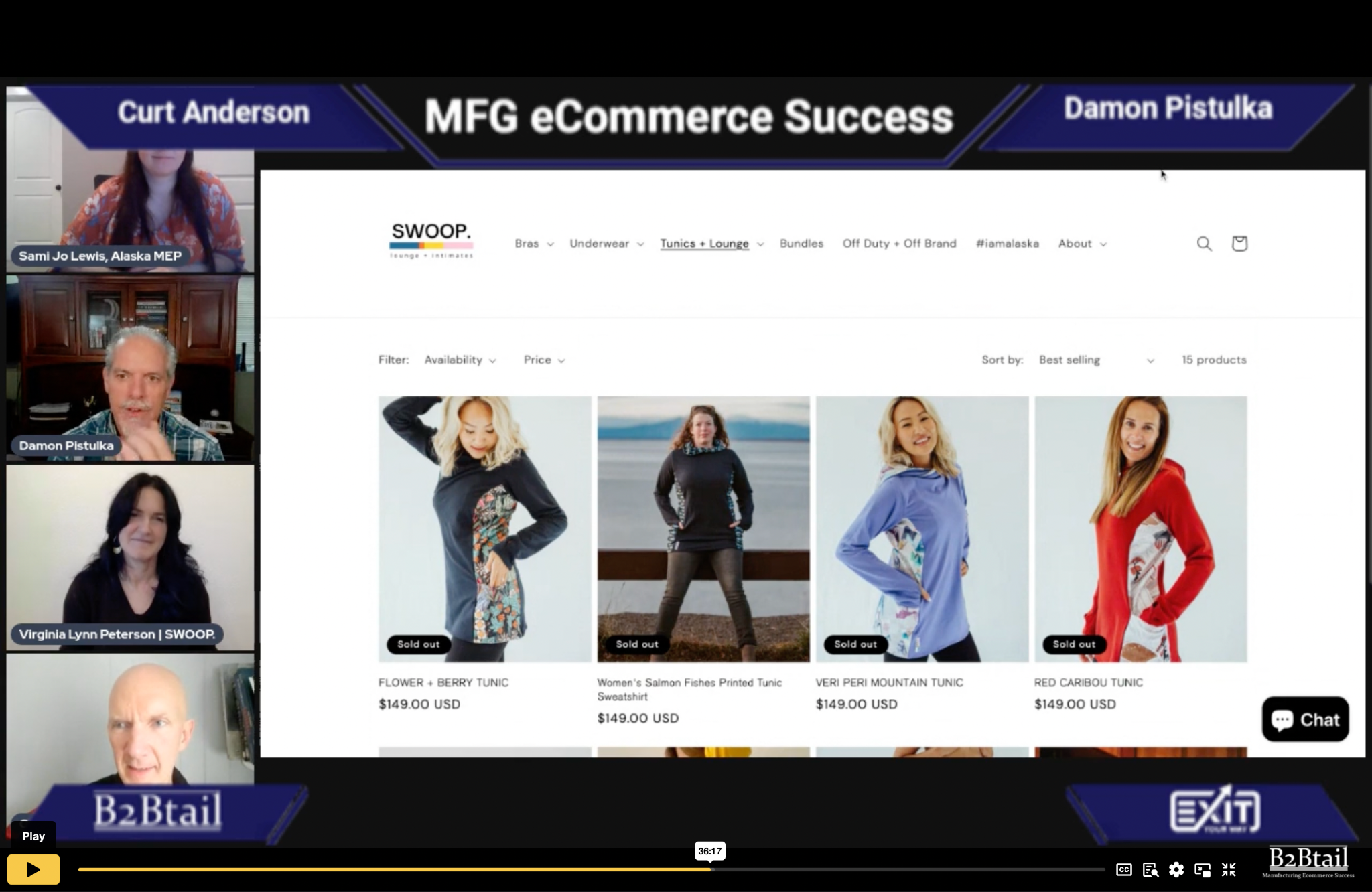 ‹#›
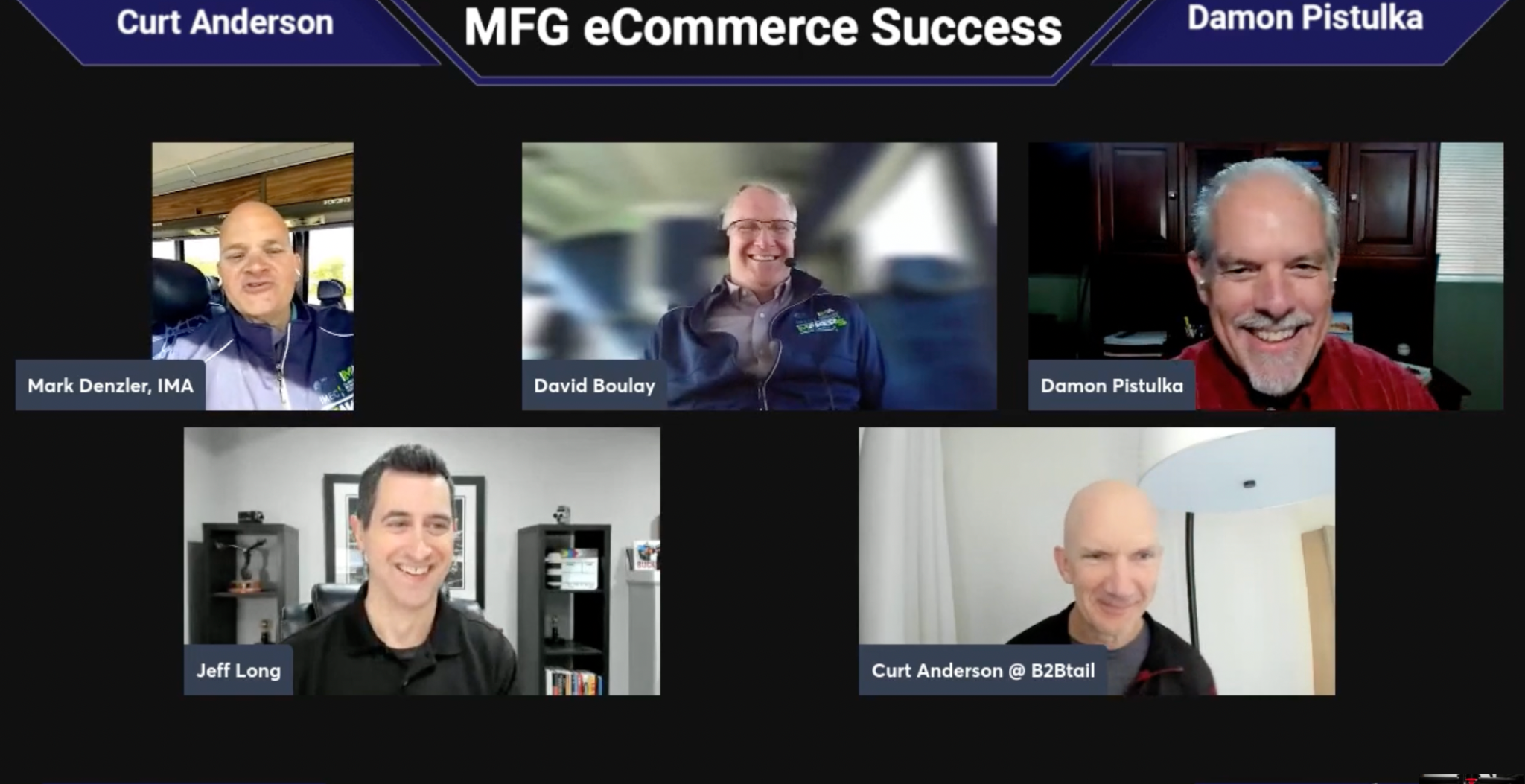 ‹#›
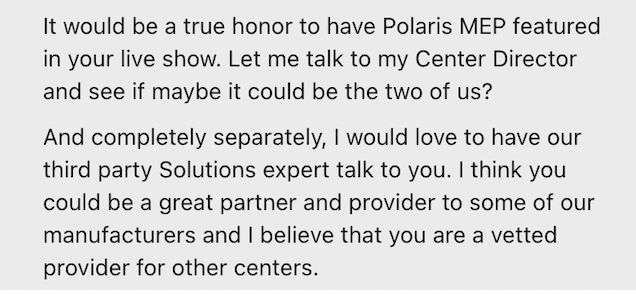 ‹#›
Beat the Competition
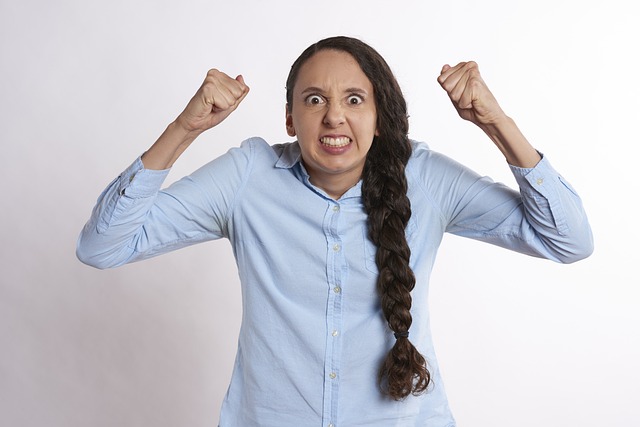 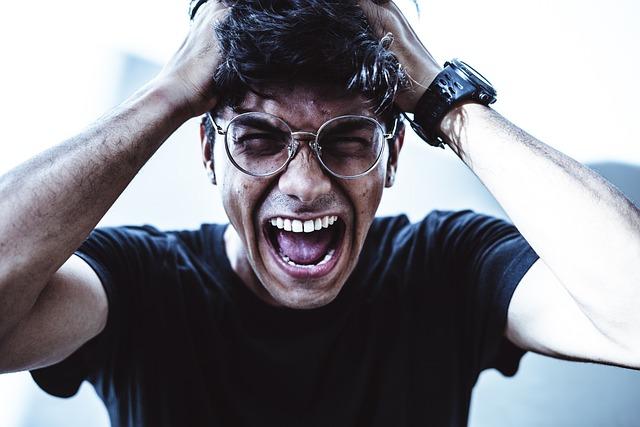 ‹#›
Out-Teach the Competition
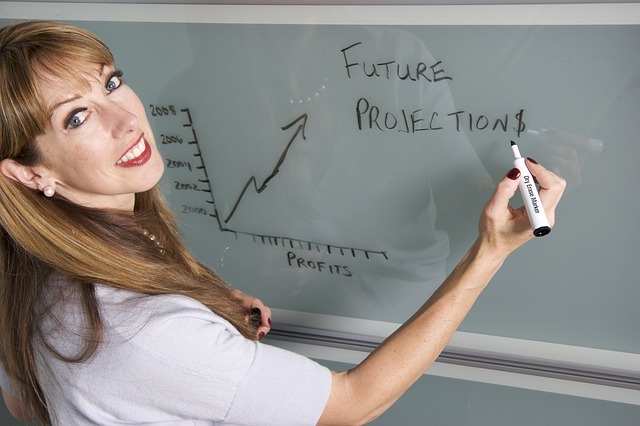 ‹#›
Interview Industry Experts
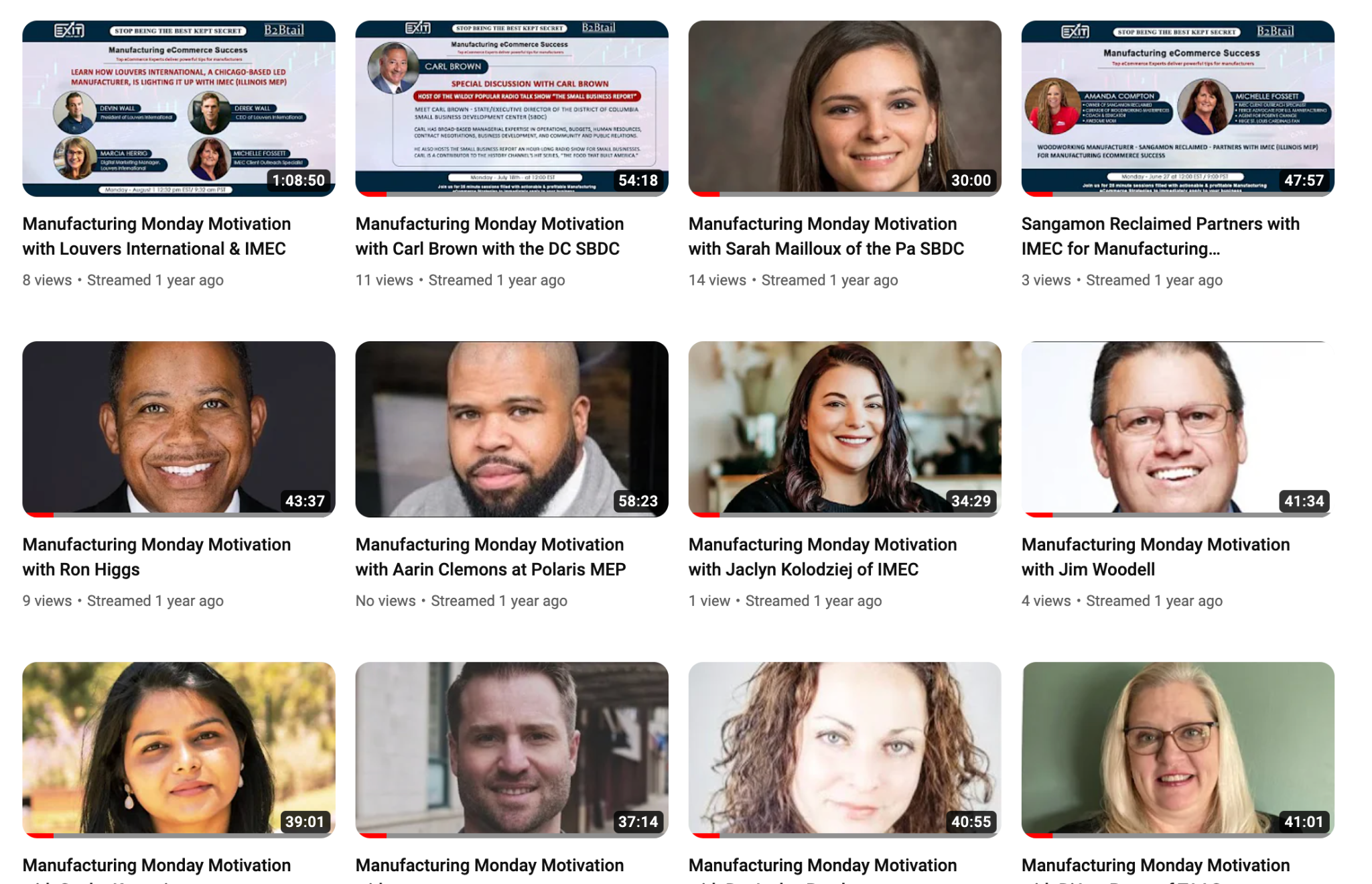 ‹#›
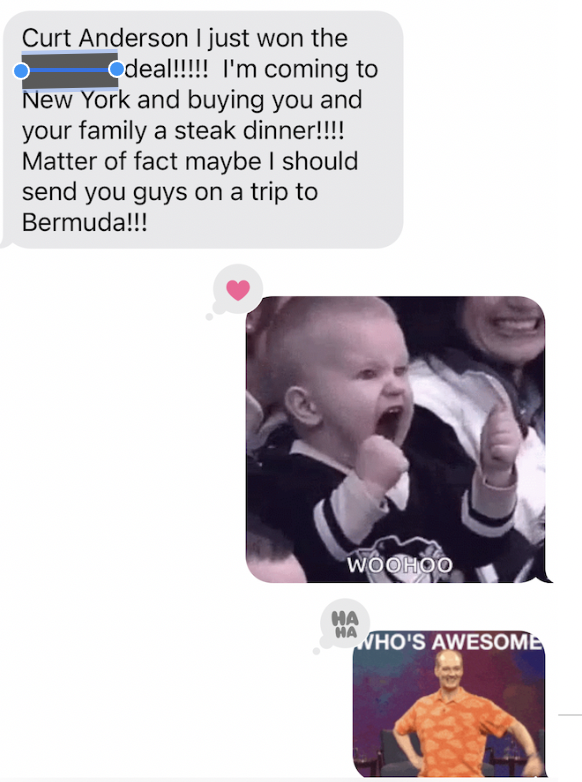 ‹#›
INTERVIEW YOUR HEROES
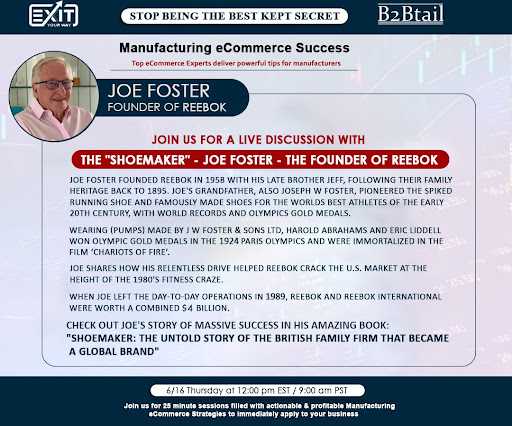 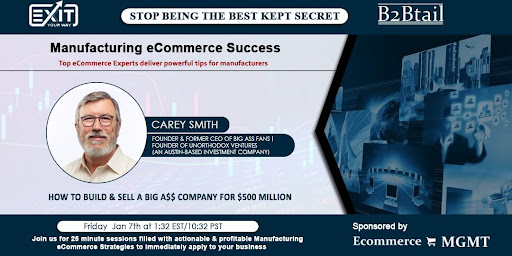 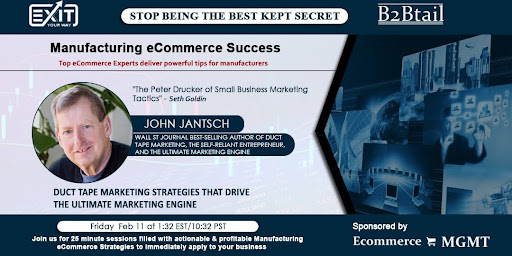 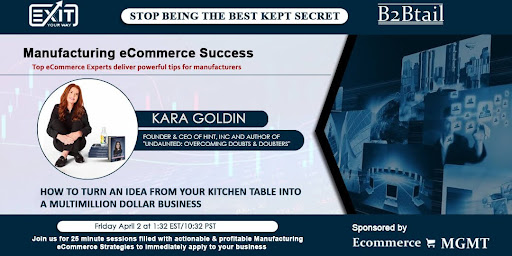 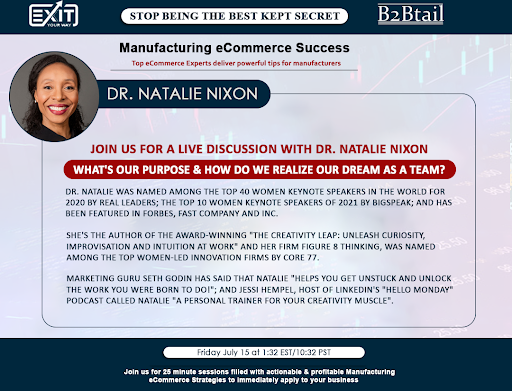 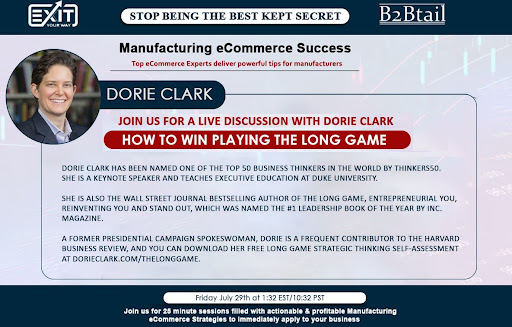 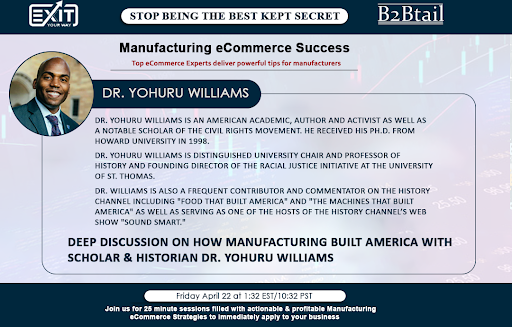 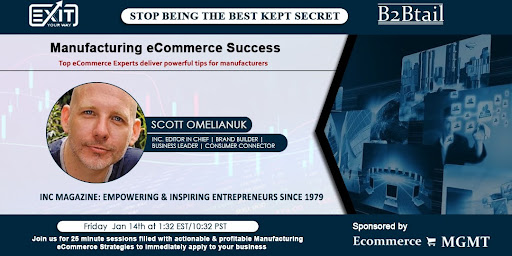 ‹#›
BECOME THE CHEERLEADER OF YOUR INDUSTRY
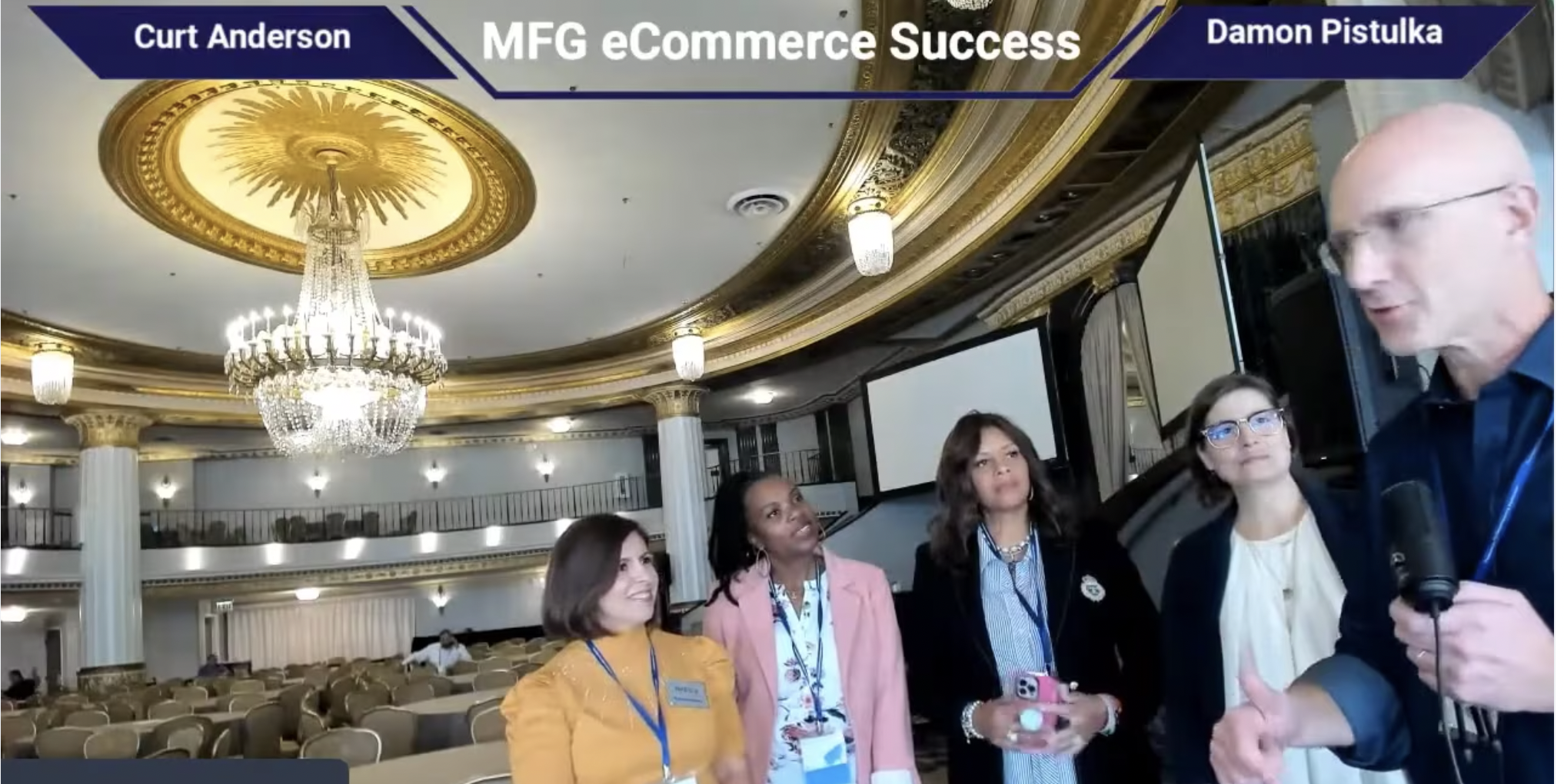 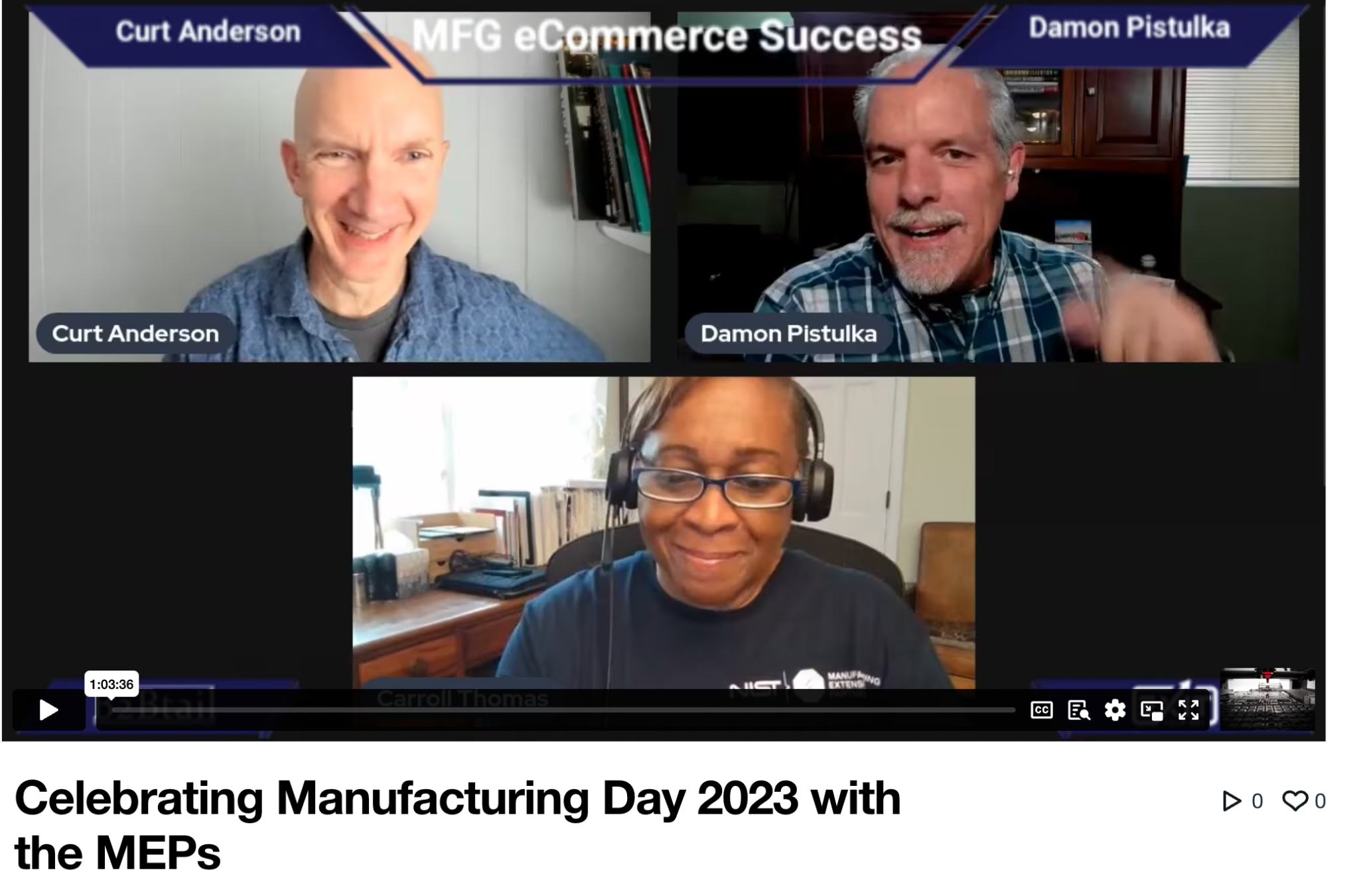 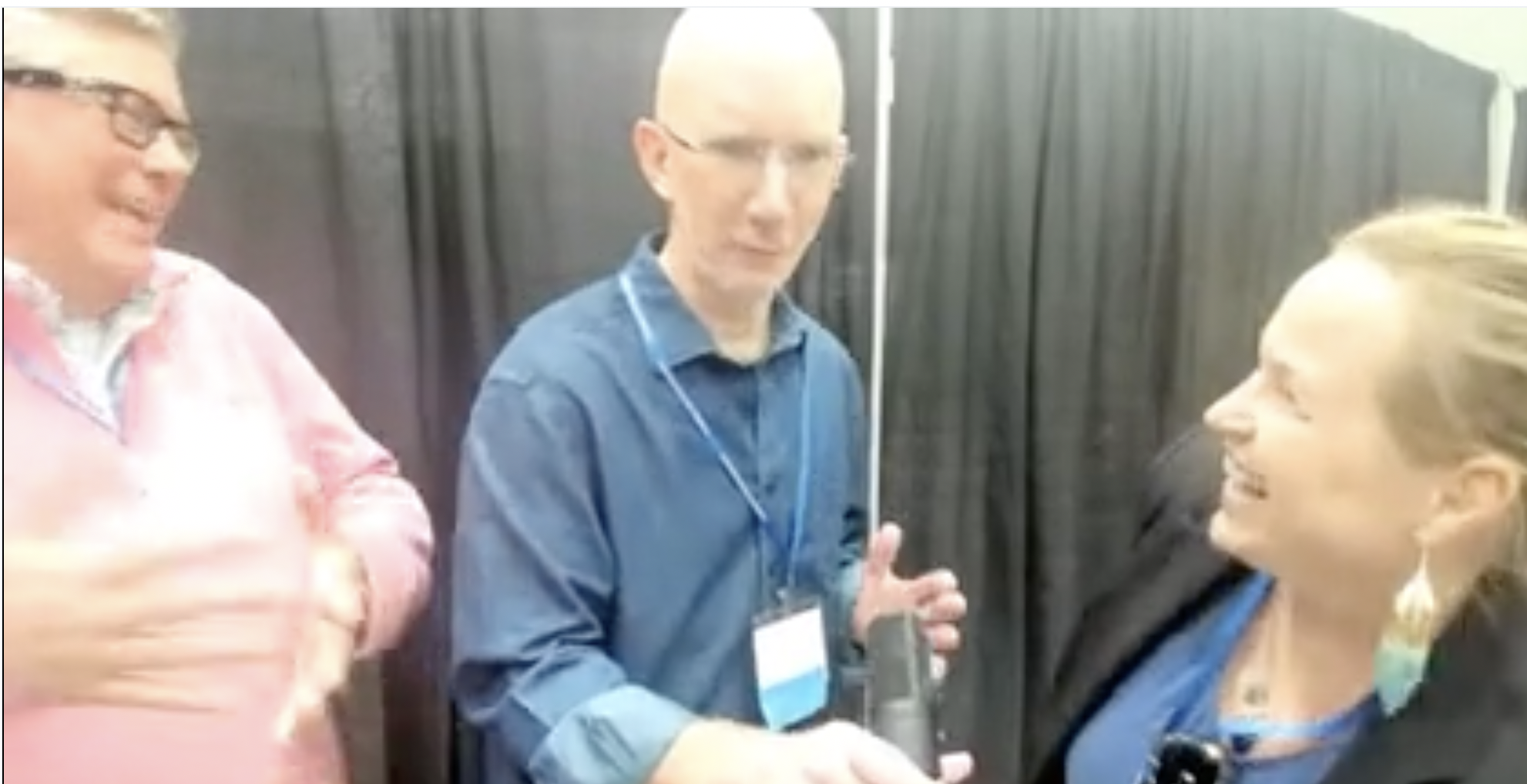 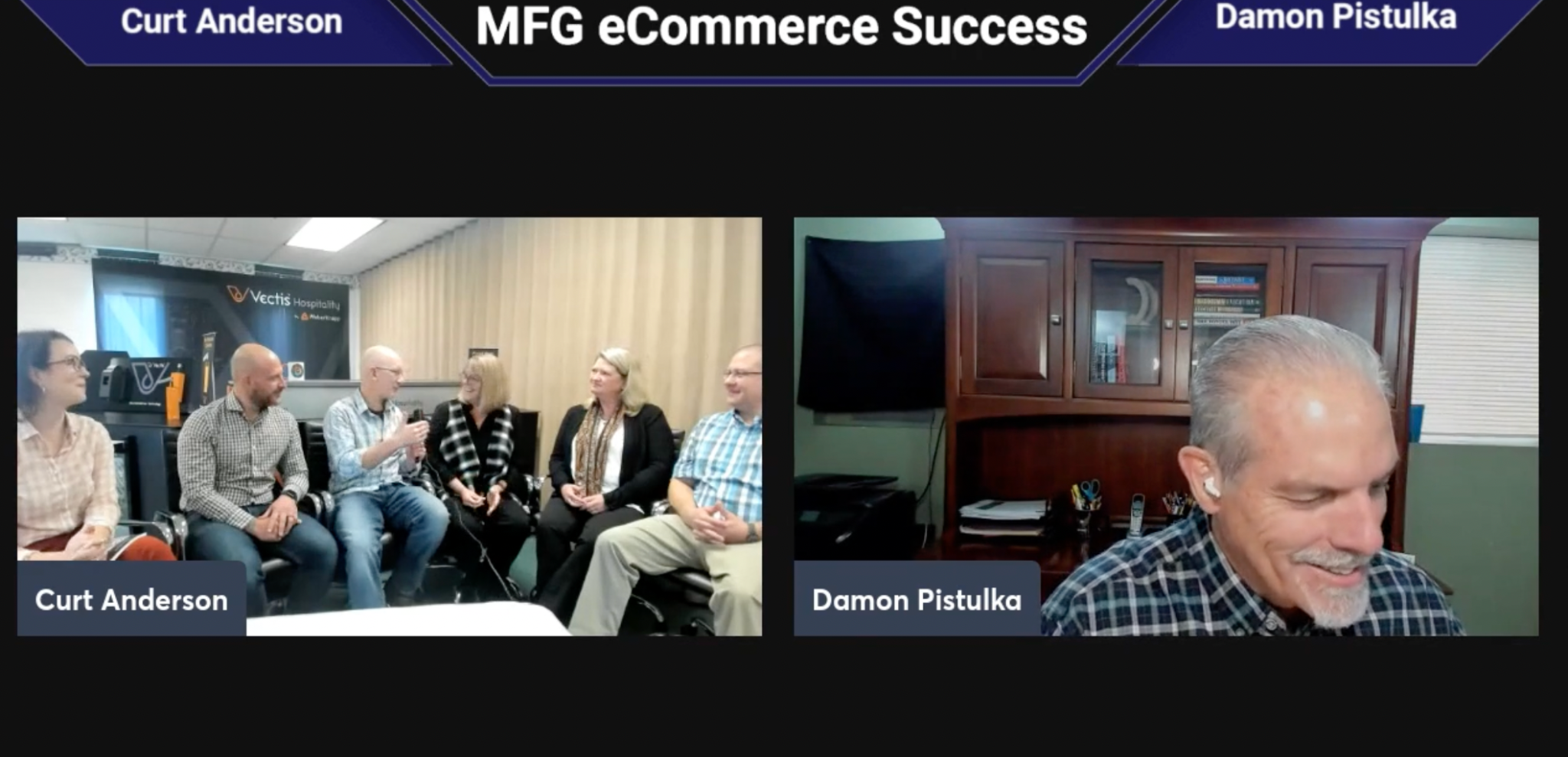 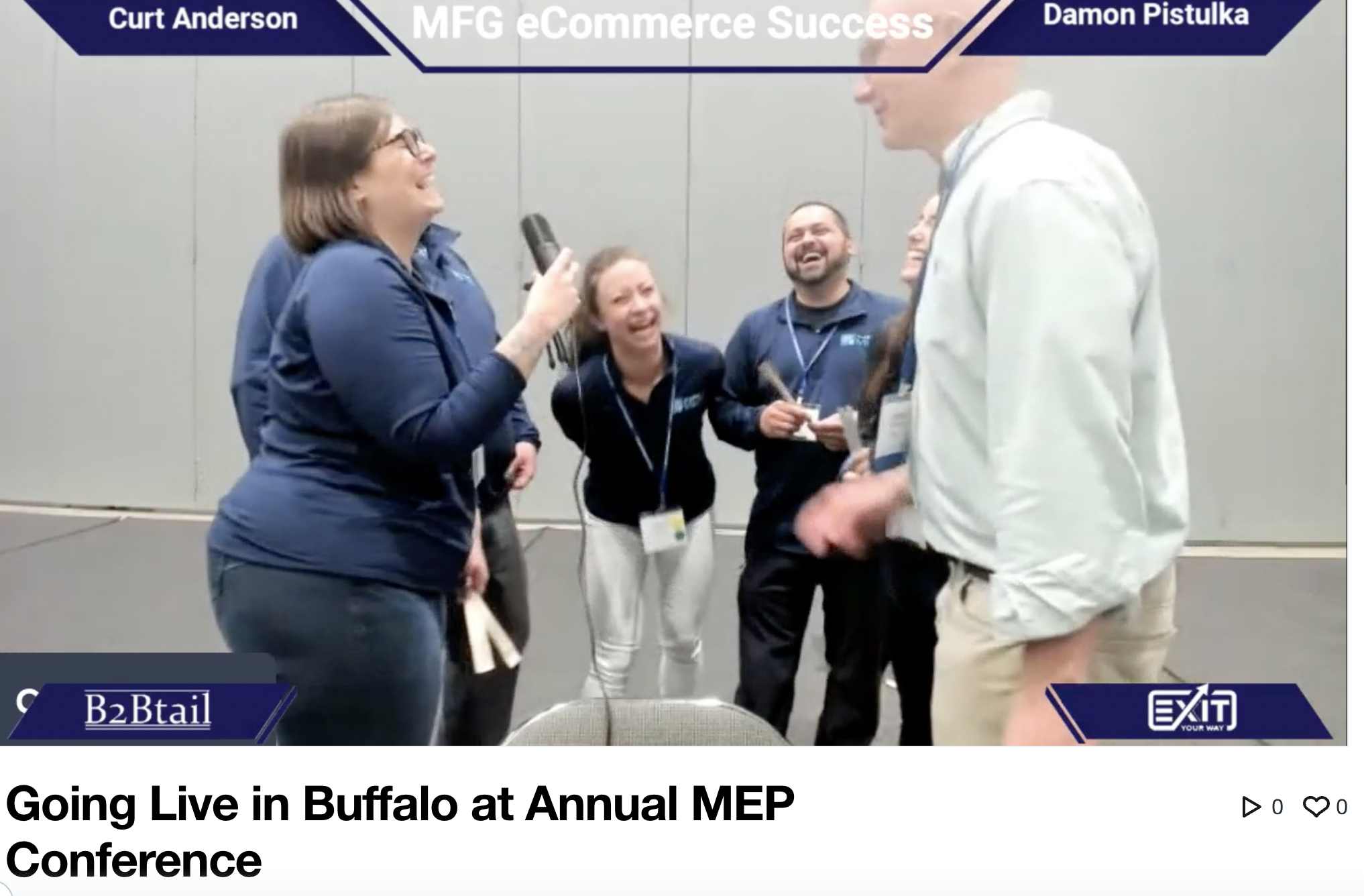 ‹#›
HIGHLIGHT YOUR INTERNAL EXPERTISE
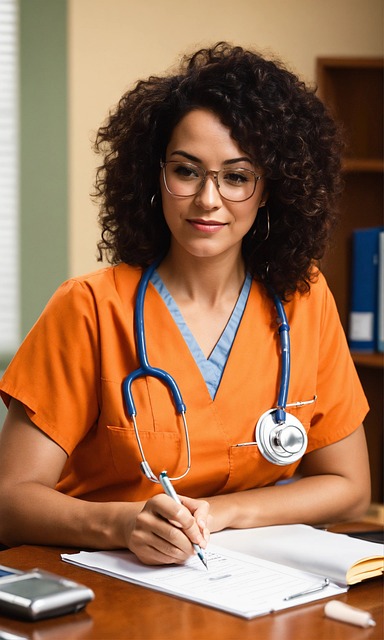 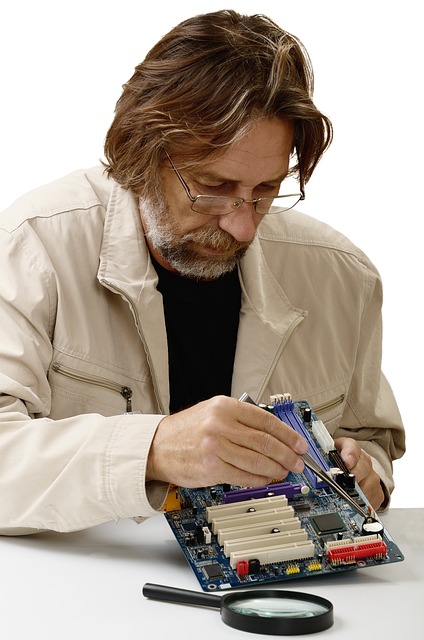 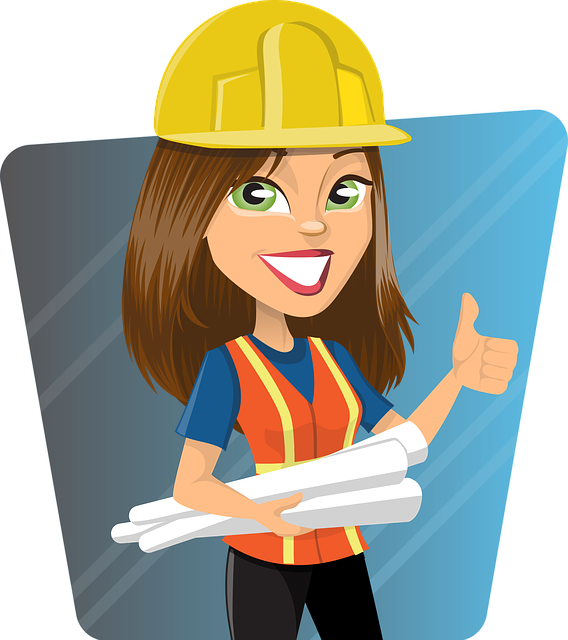 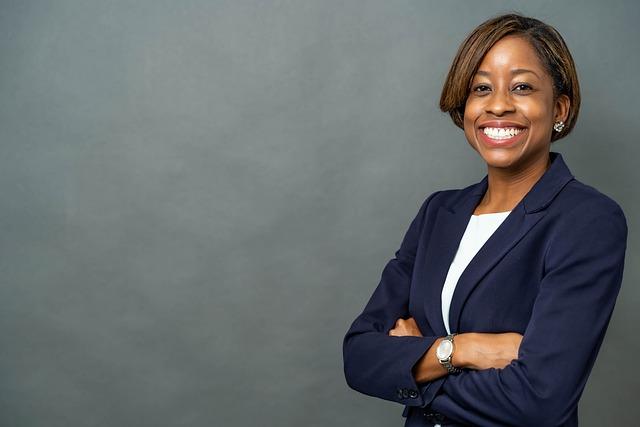 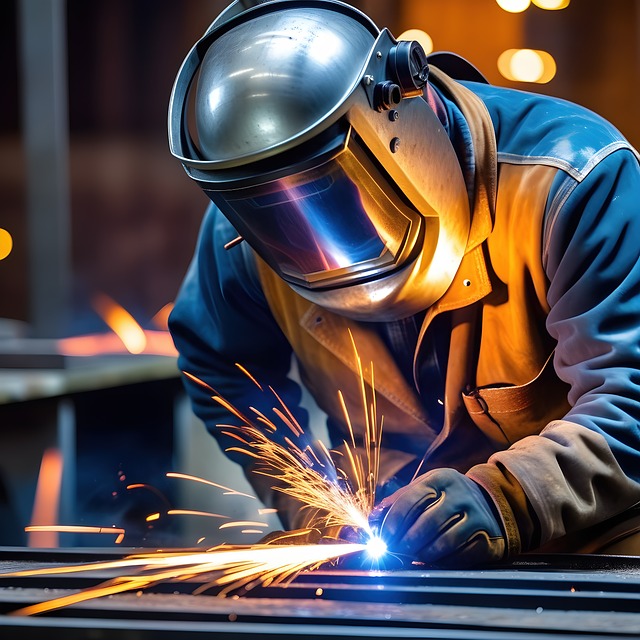 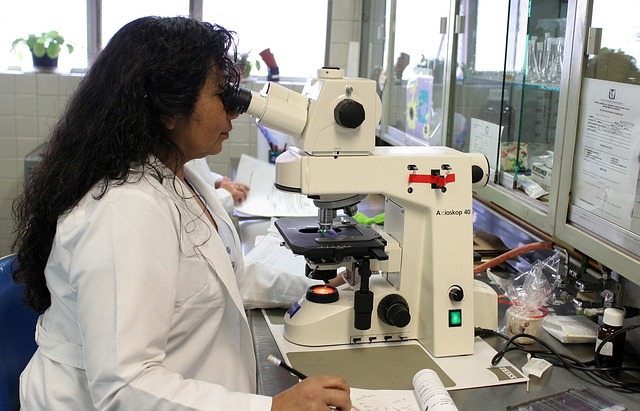 ‹#›
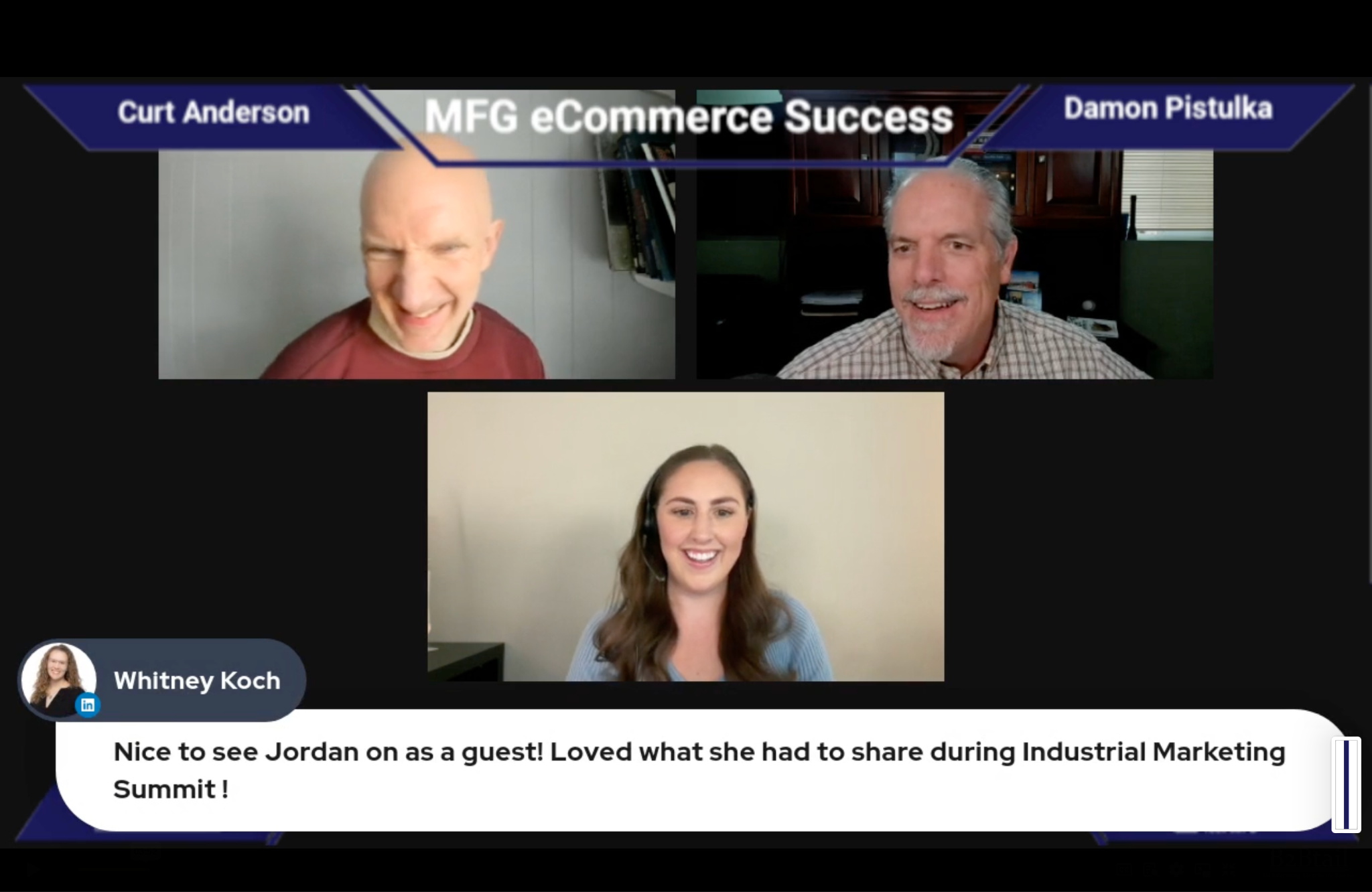 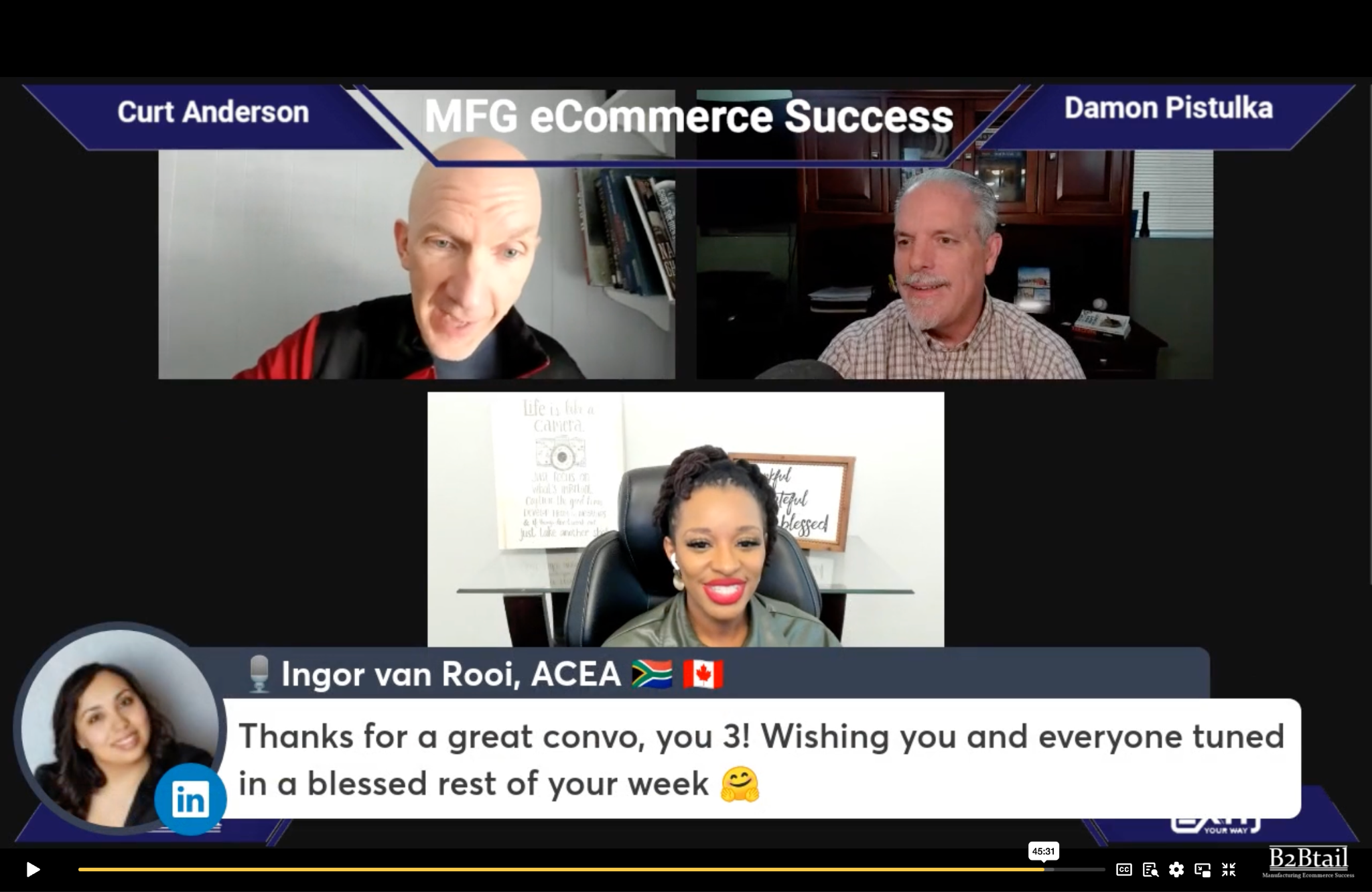 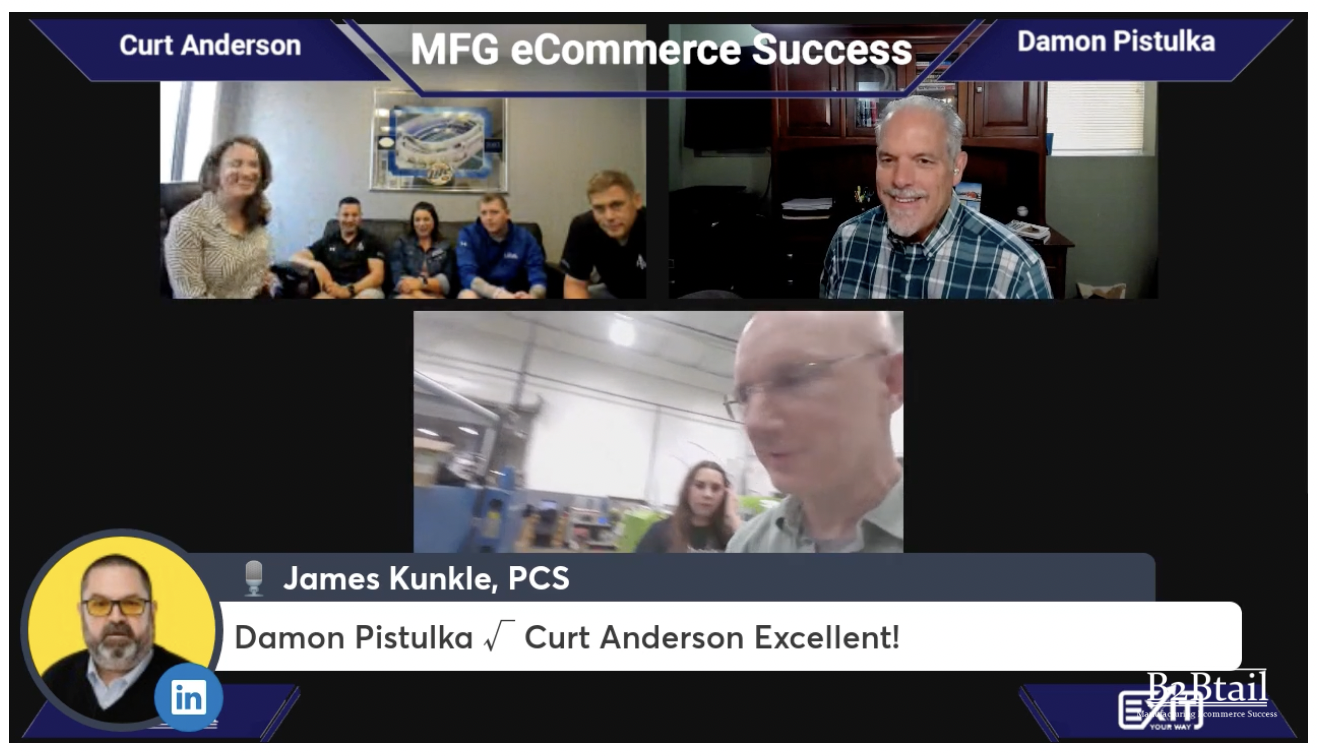 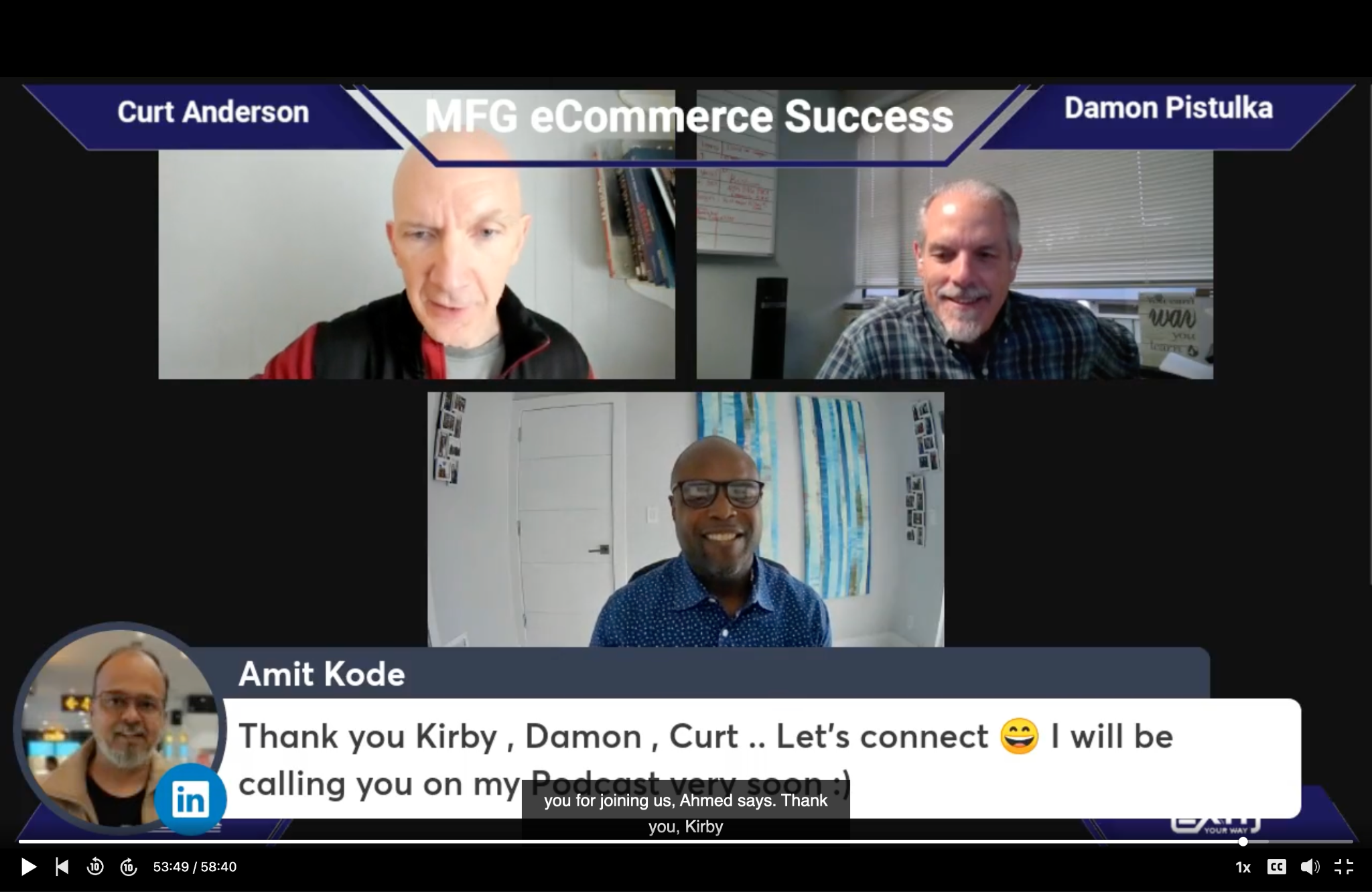 ‹#›
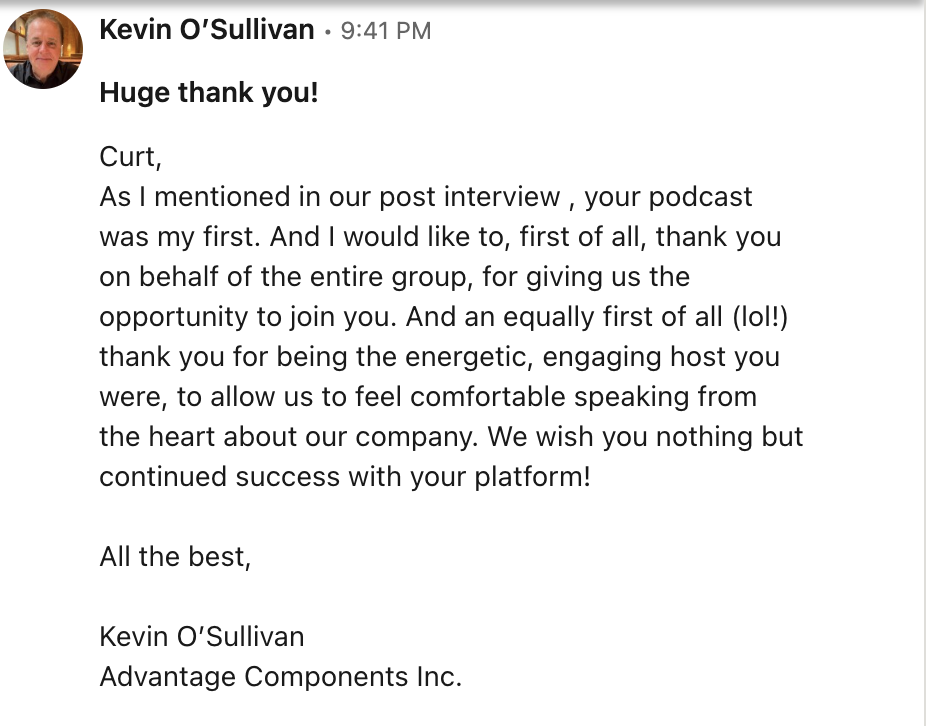 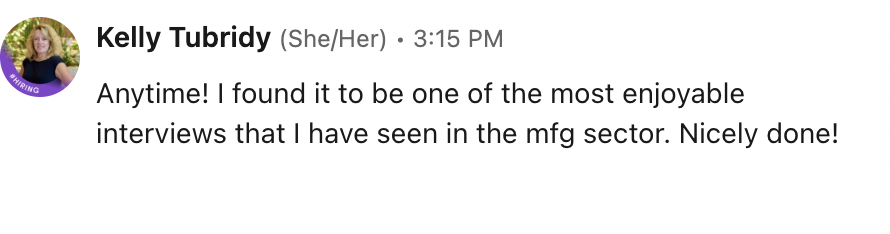 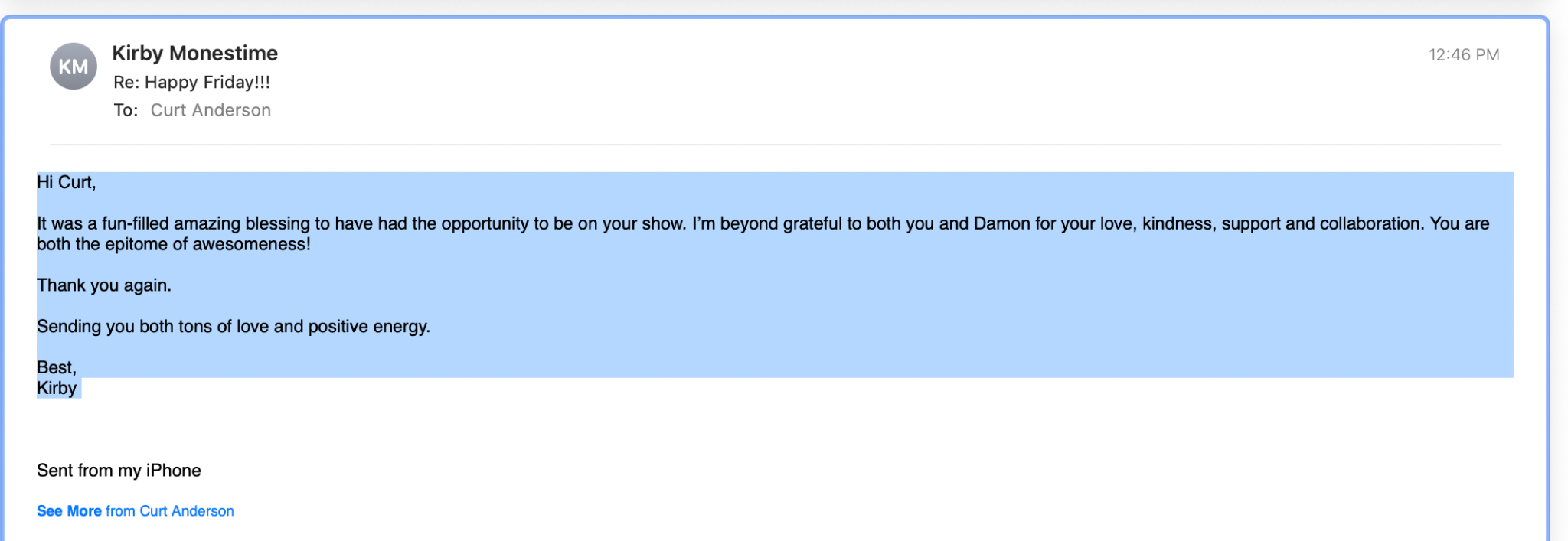 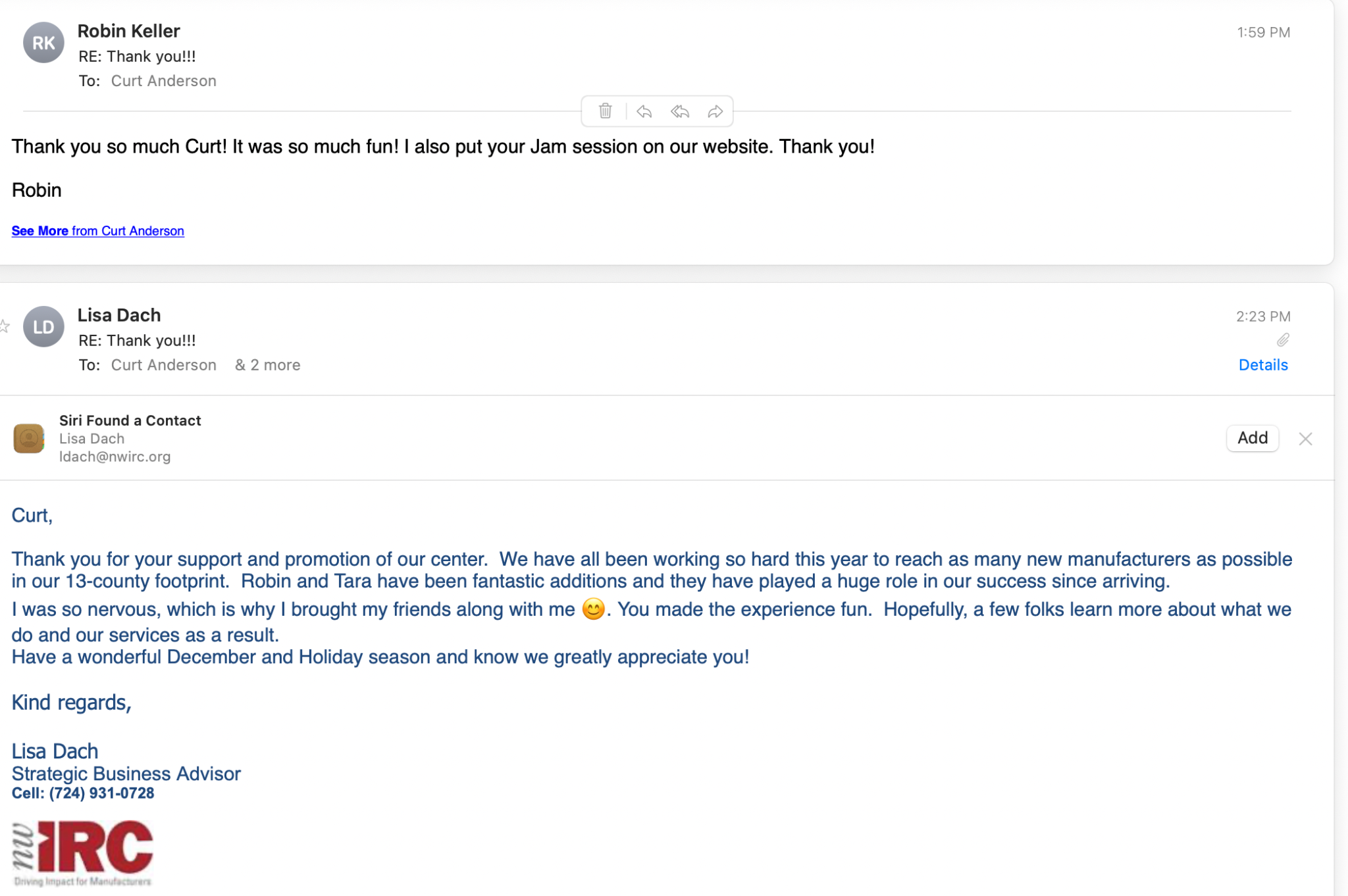 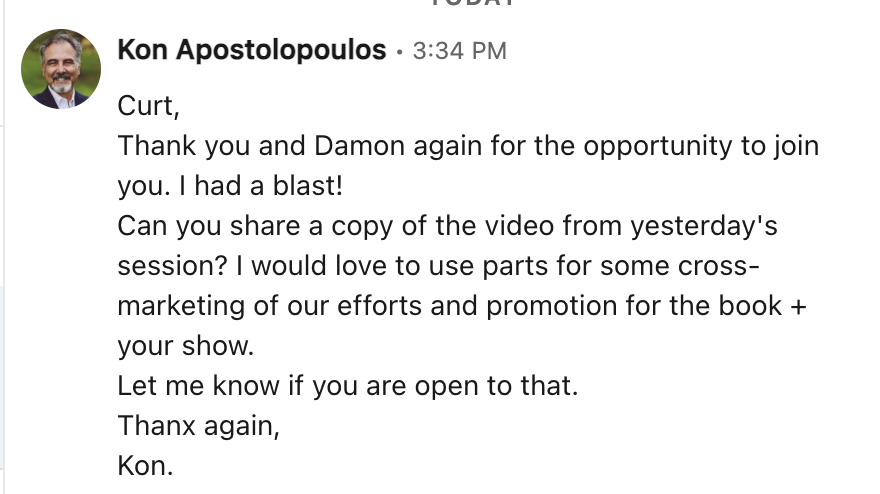 ‹#›
Cut Into YouTube Shorts
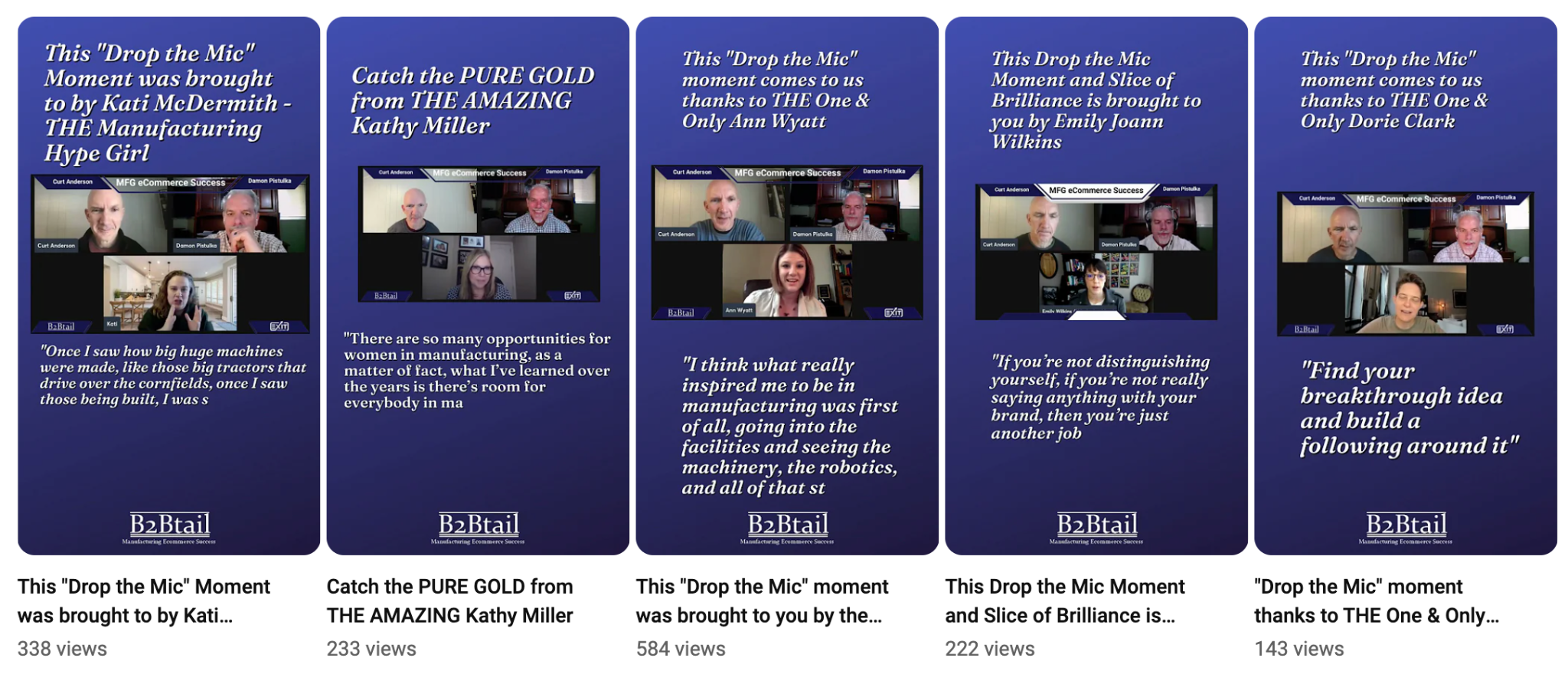 ‹#›
Convert to a podcast
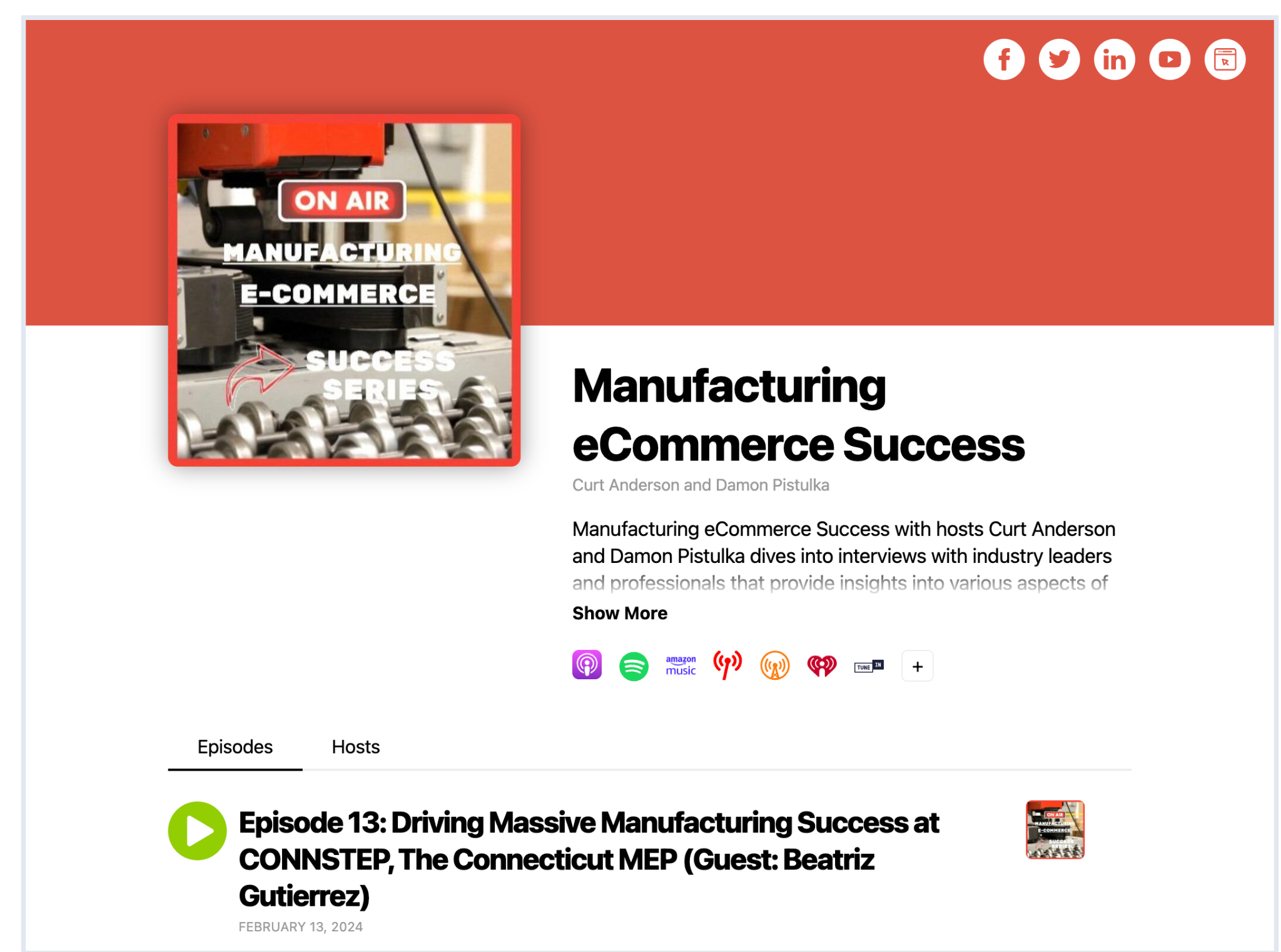 ‹#›
HUGE SEO BENEFITS
Google is longing for content on your niche keywords
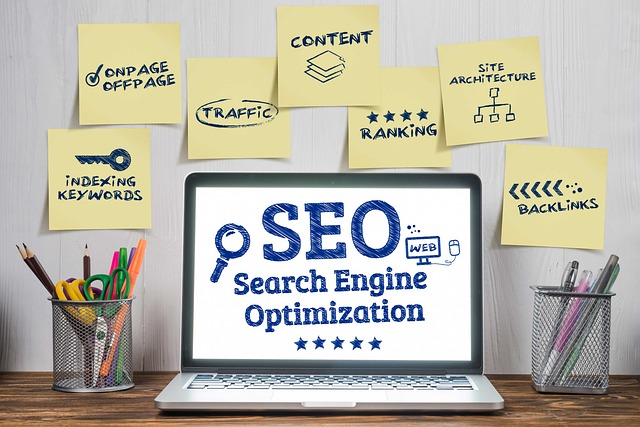 ‹#›
Live Stream Your Way to SEO Success!
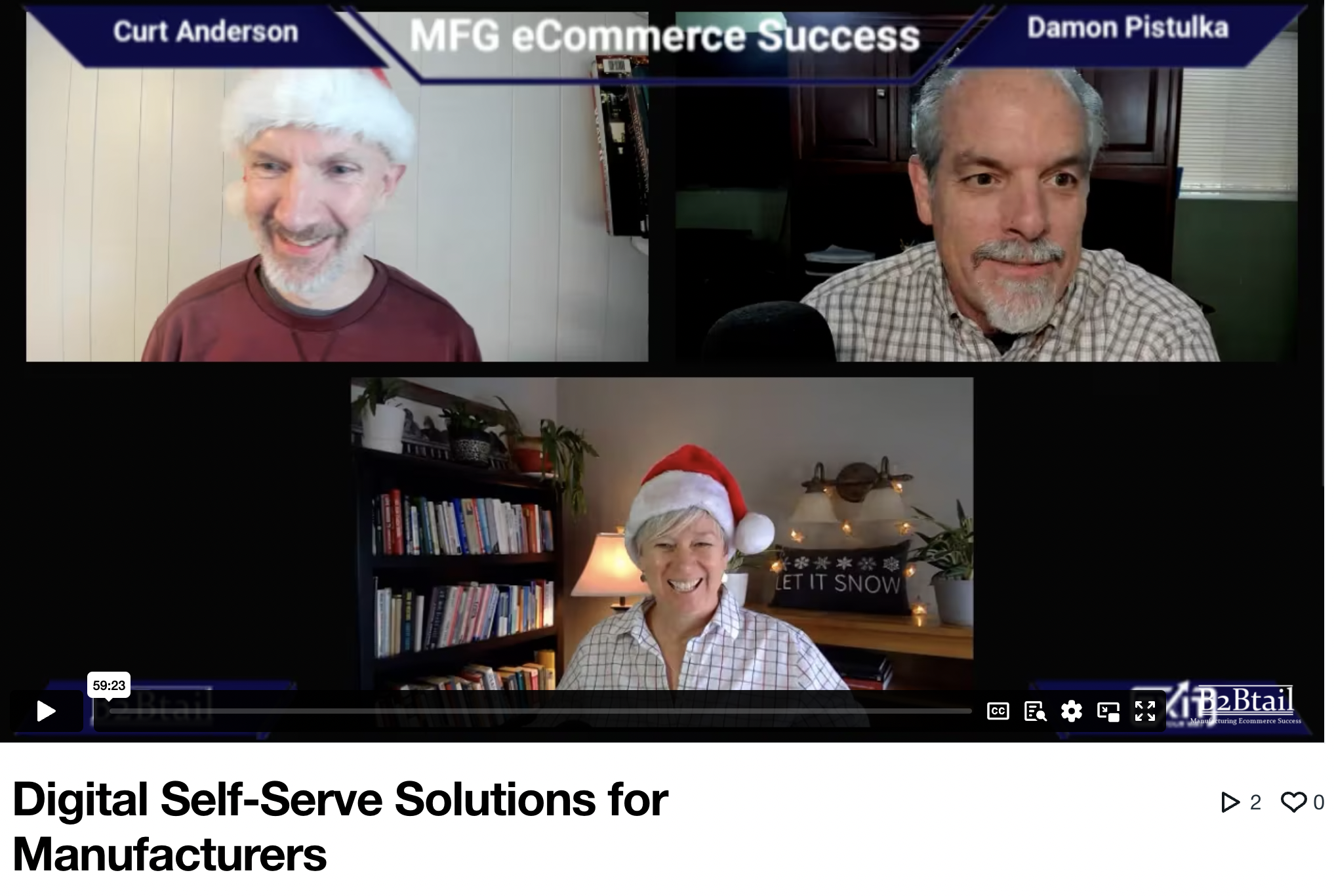 ‹#›
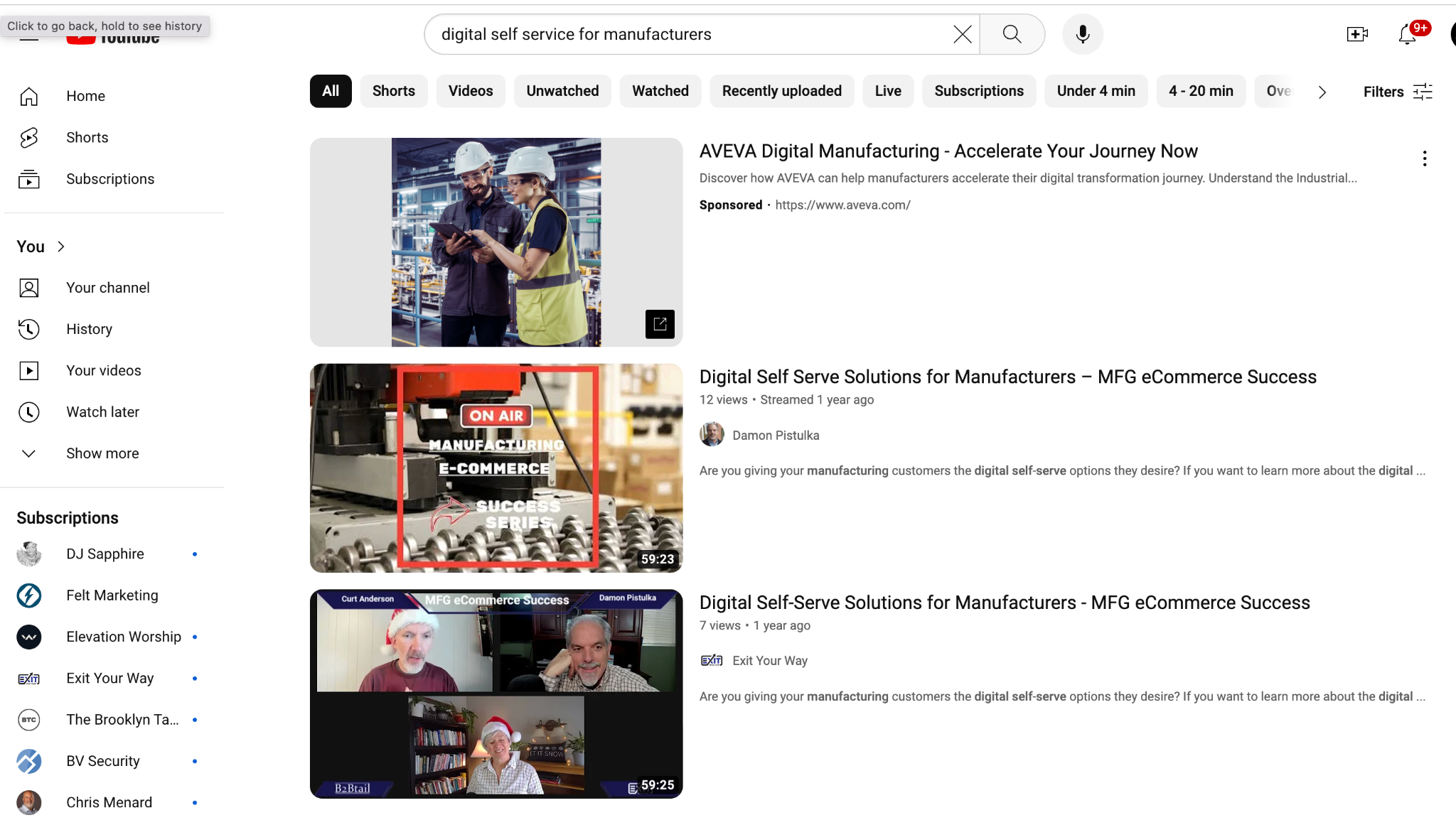 ‹#›
Manufacturing eCommerce Success
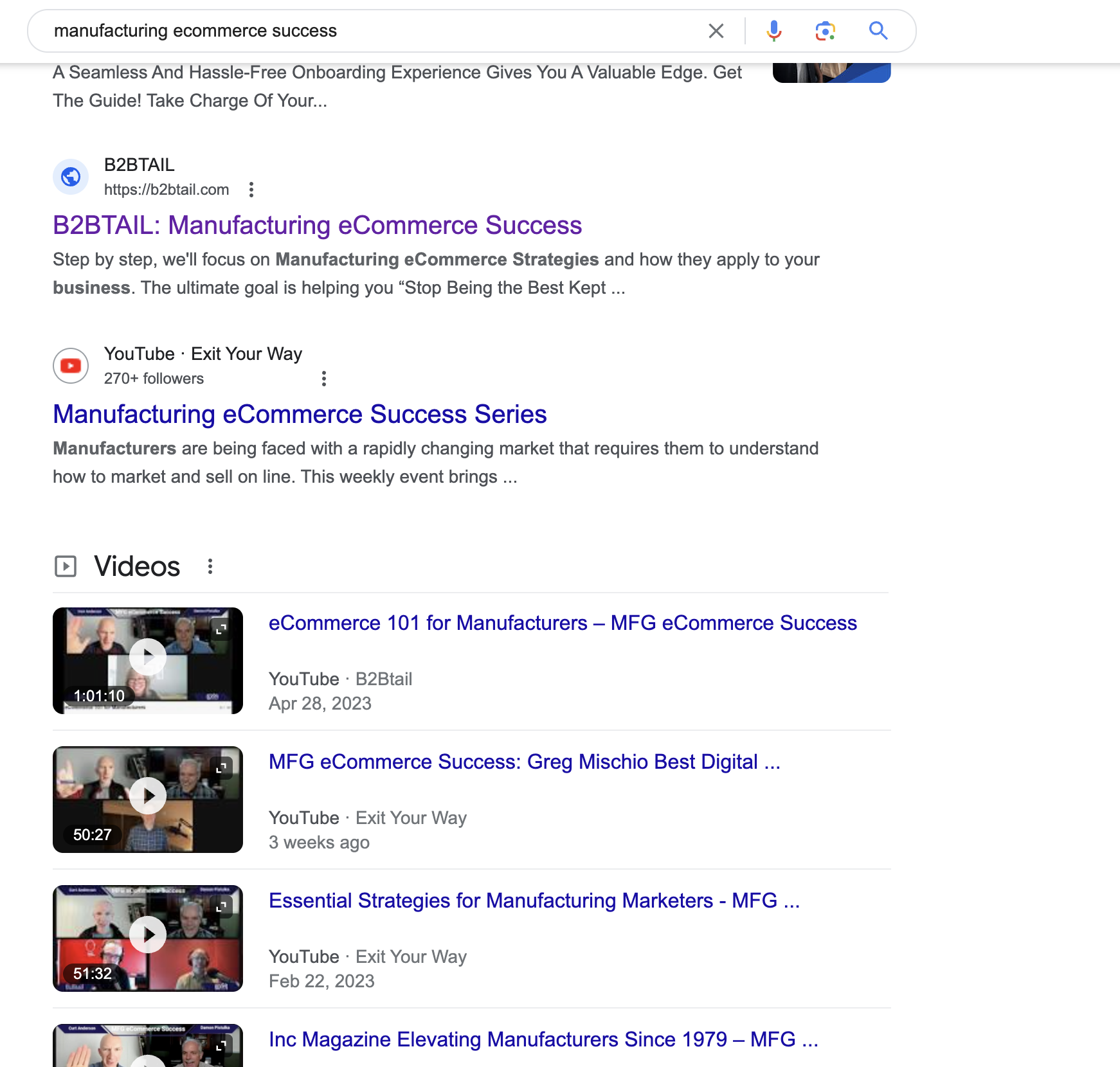 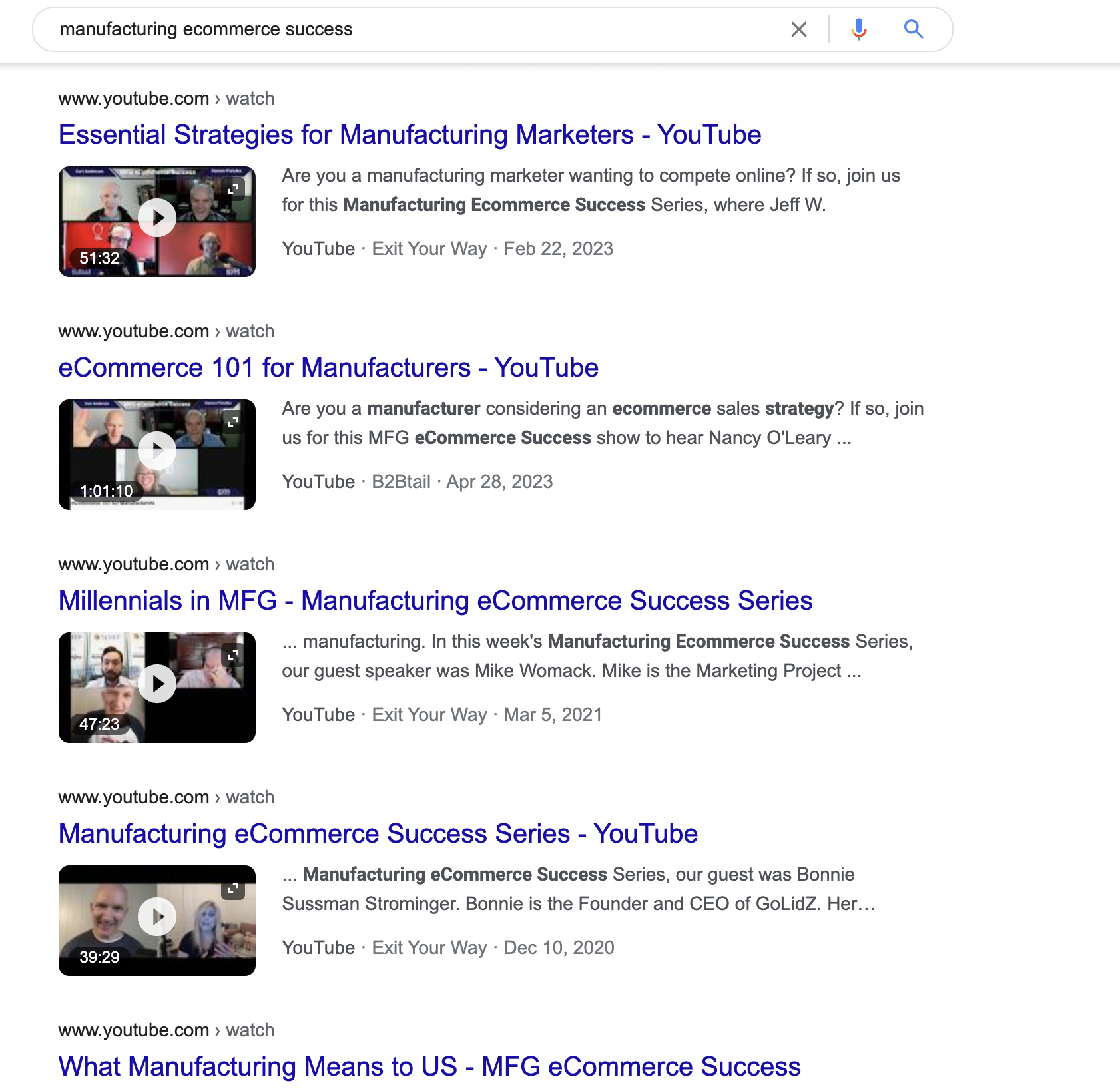 ‹#›
Industrial Marketing Summit 2024
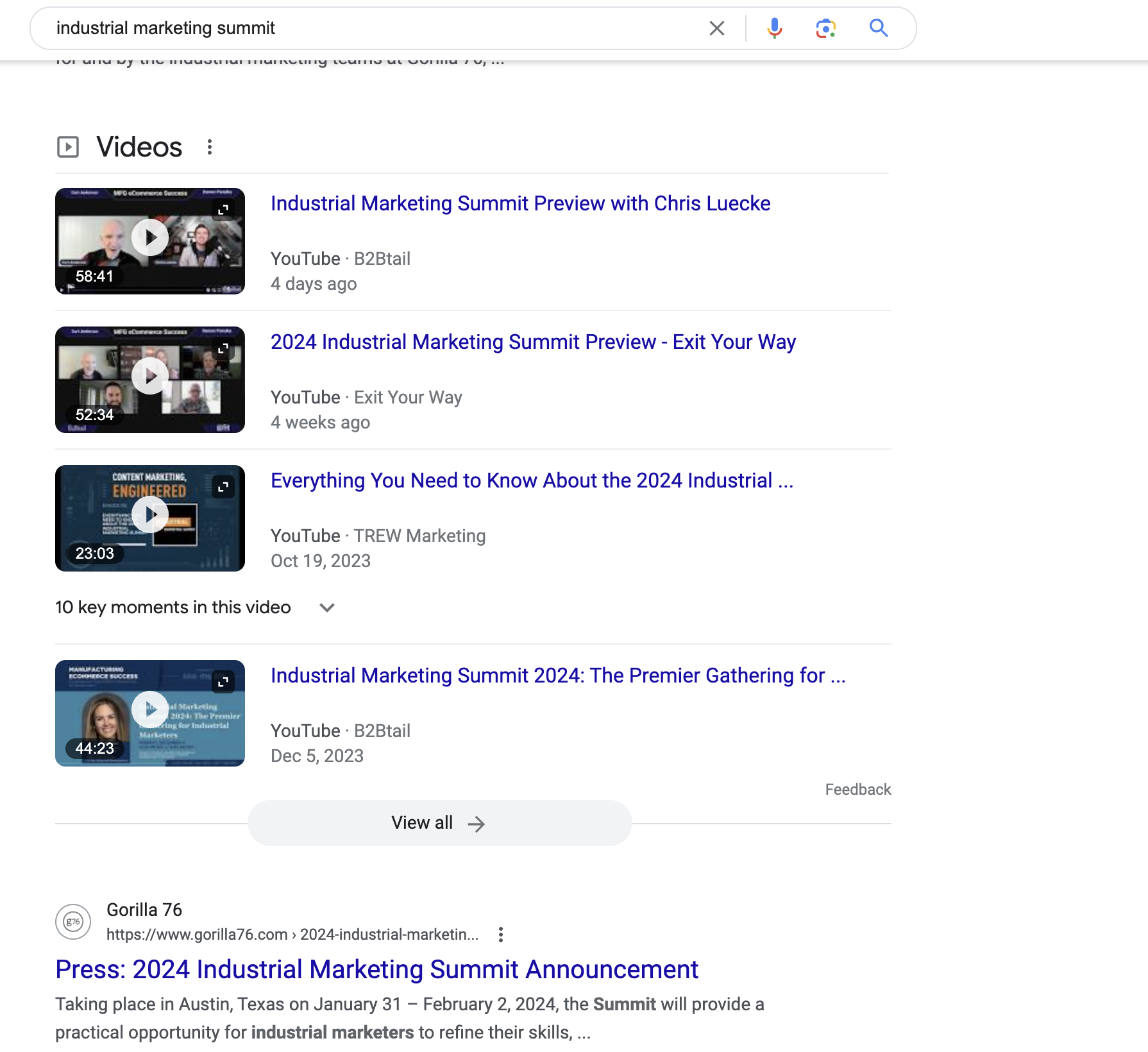 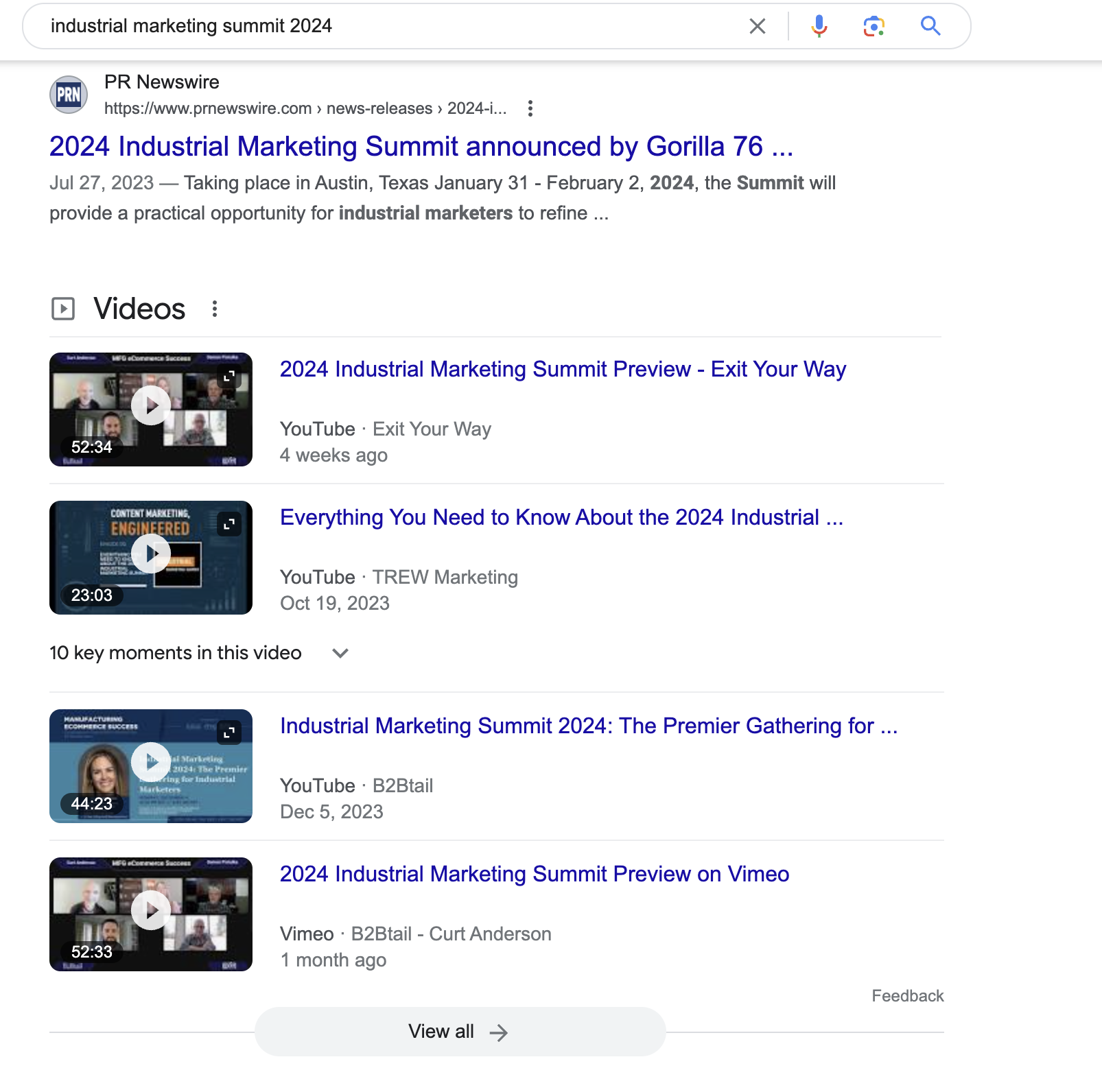 ‹#›
A.I. Proof Your Business
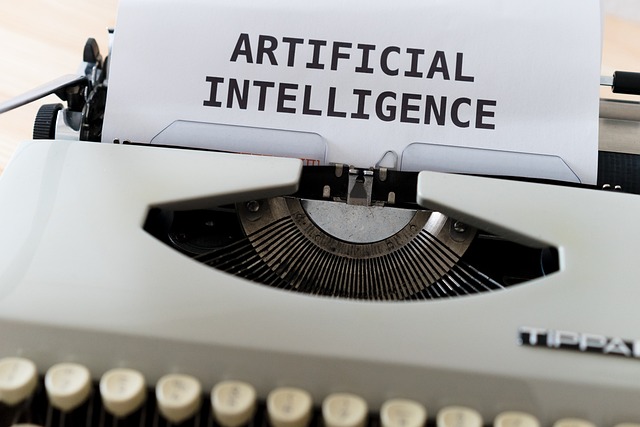 ‹#›
SOMETIMES YOU HAVE TO 
GO TO ALASKA
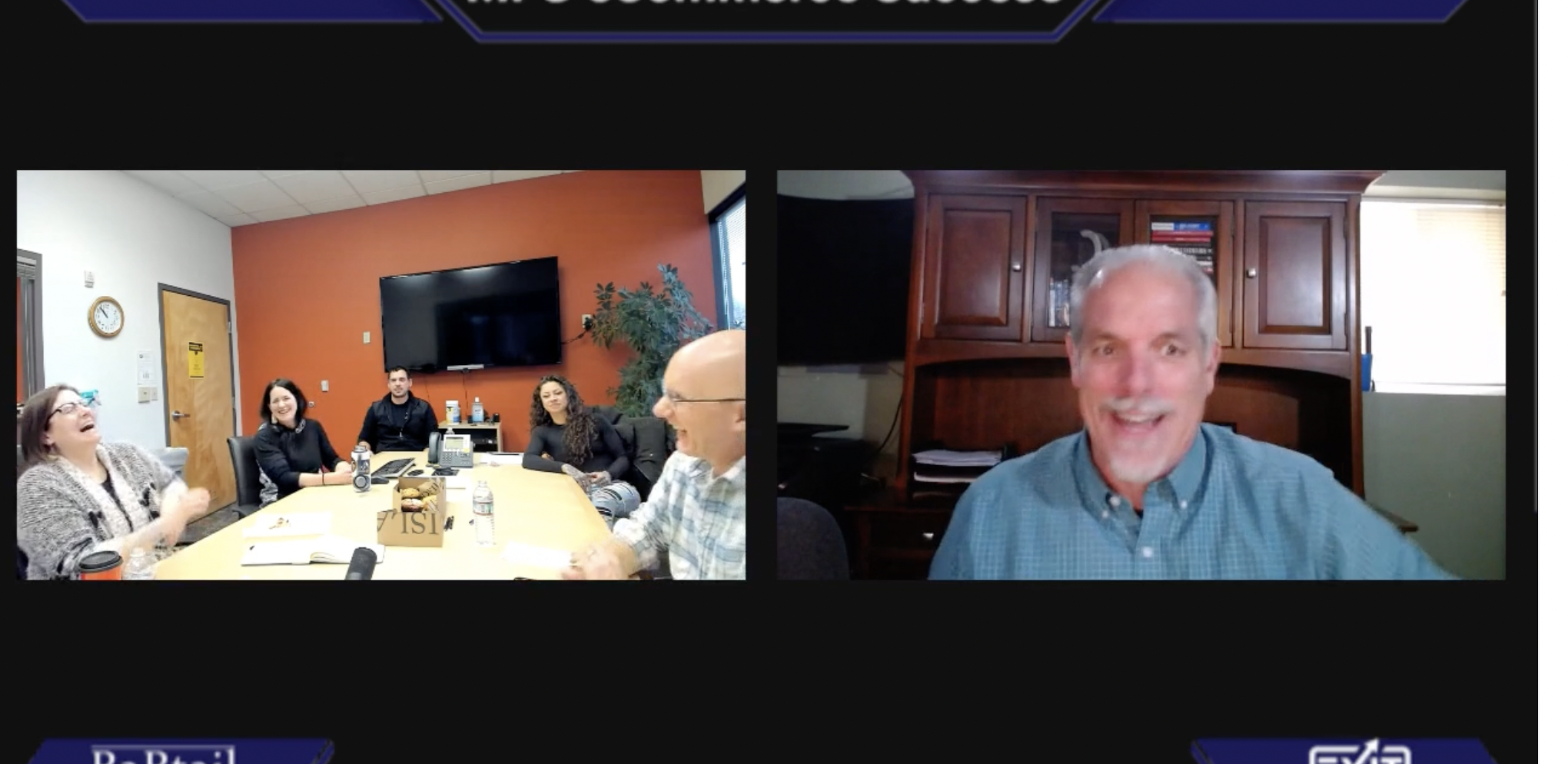 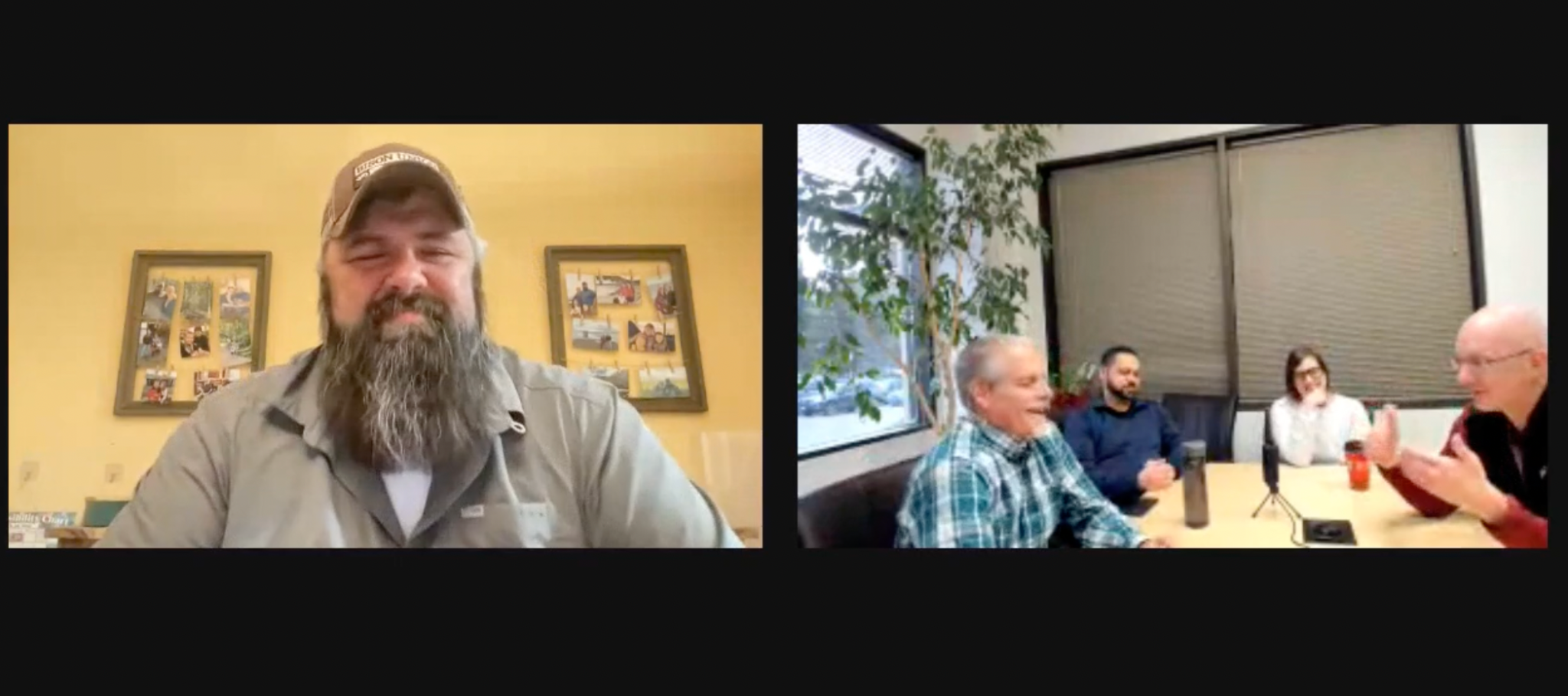 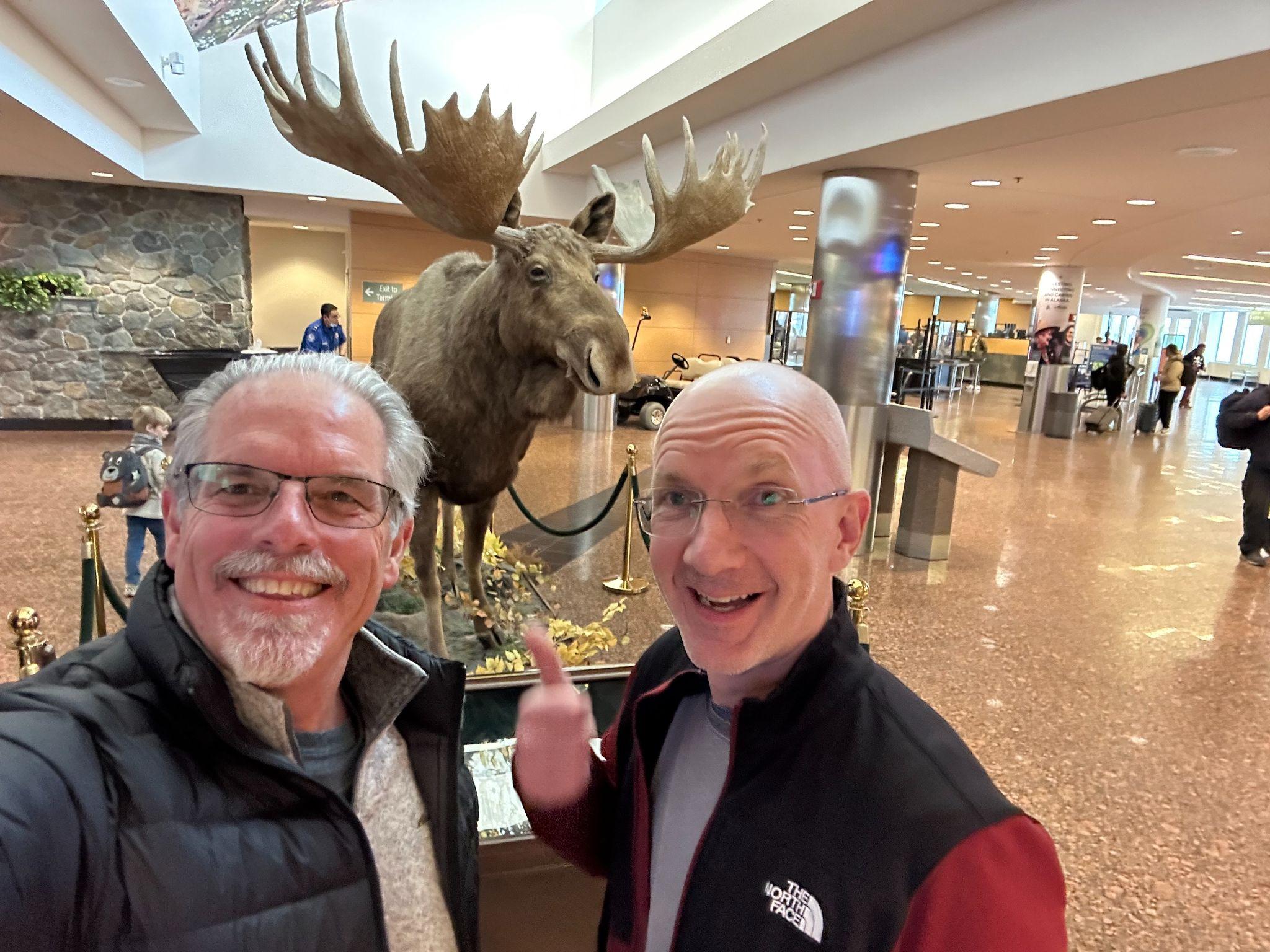 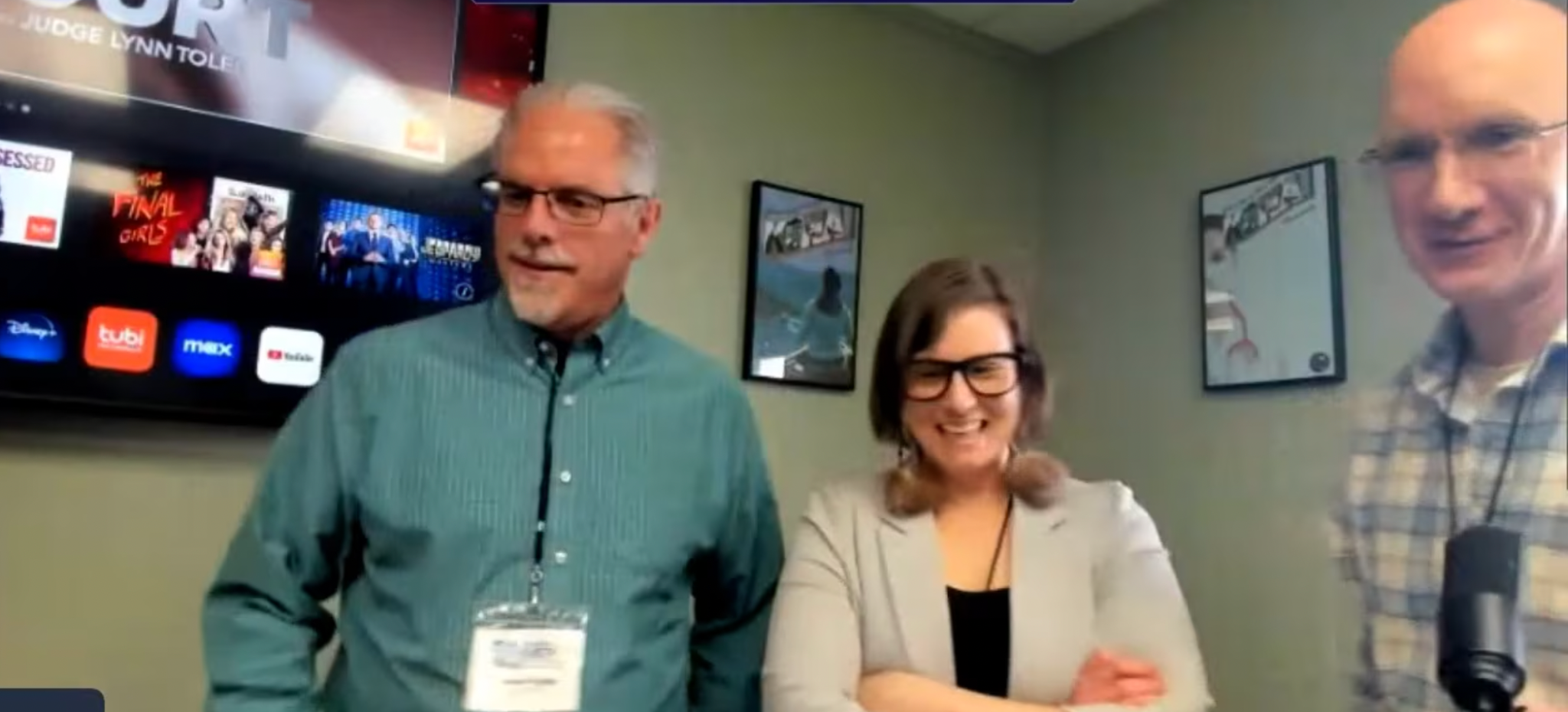 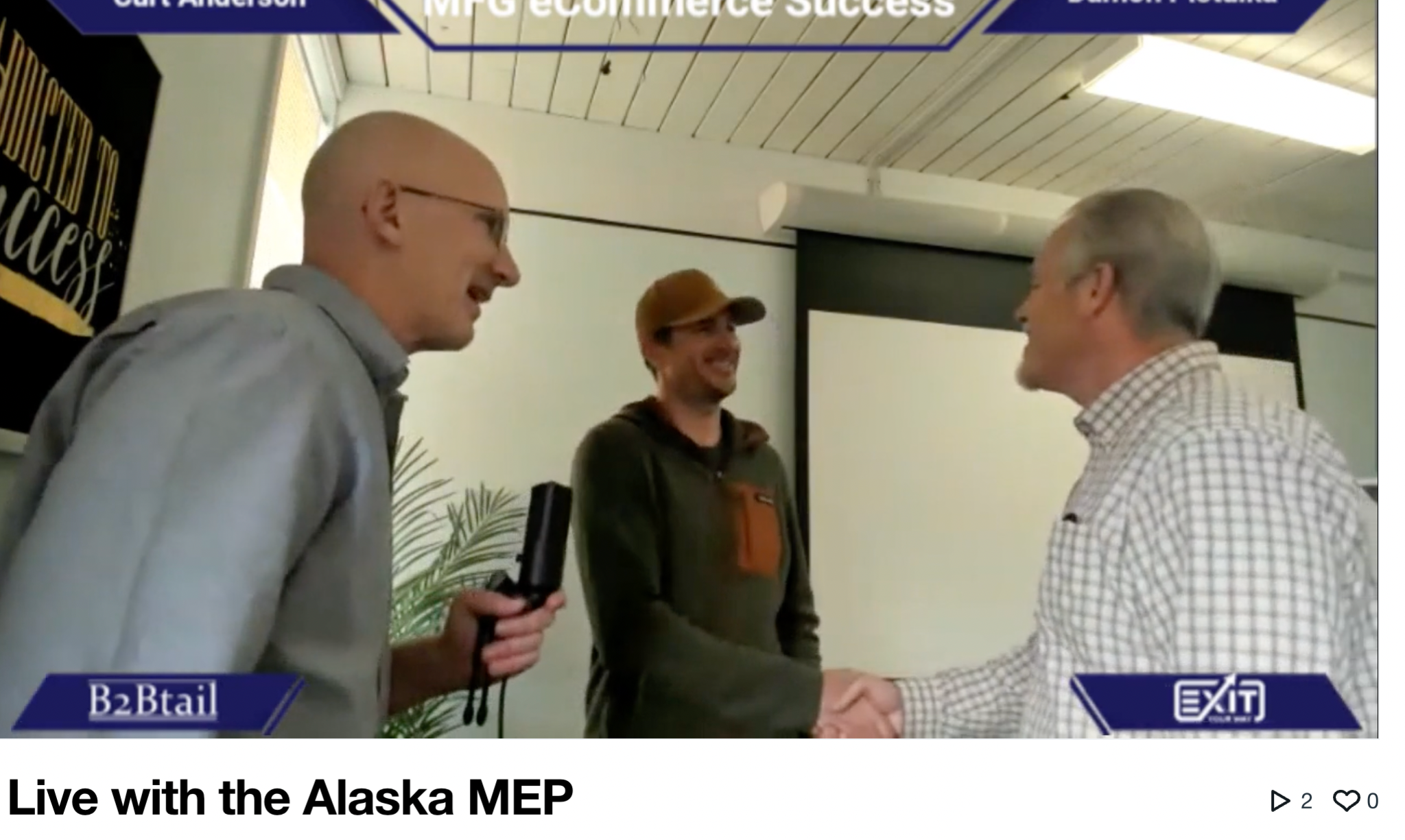 ‹#›
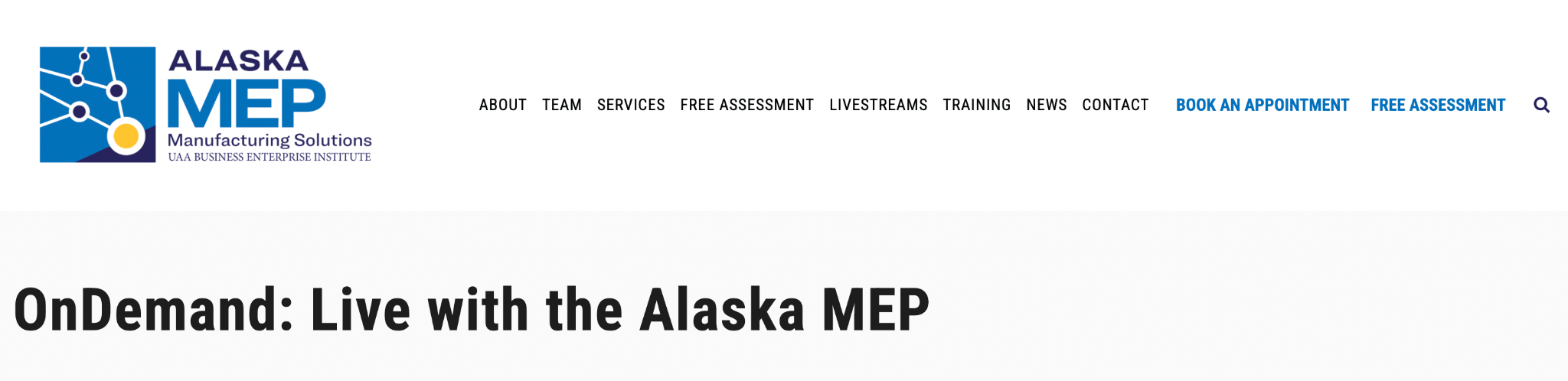 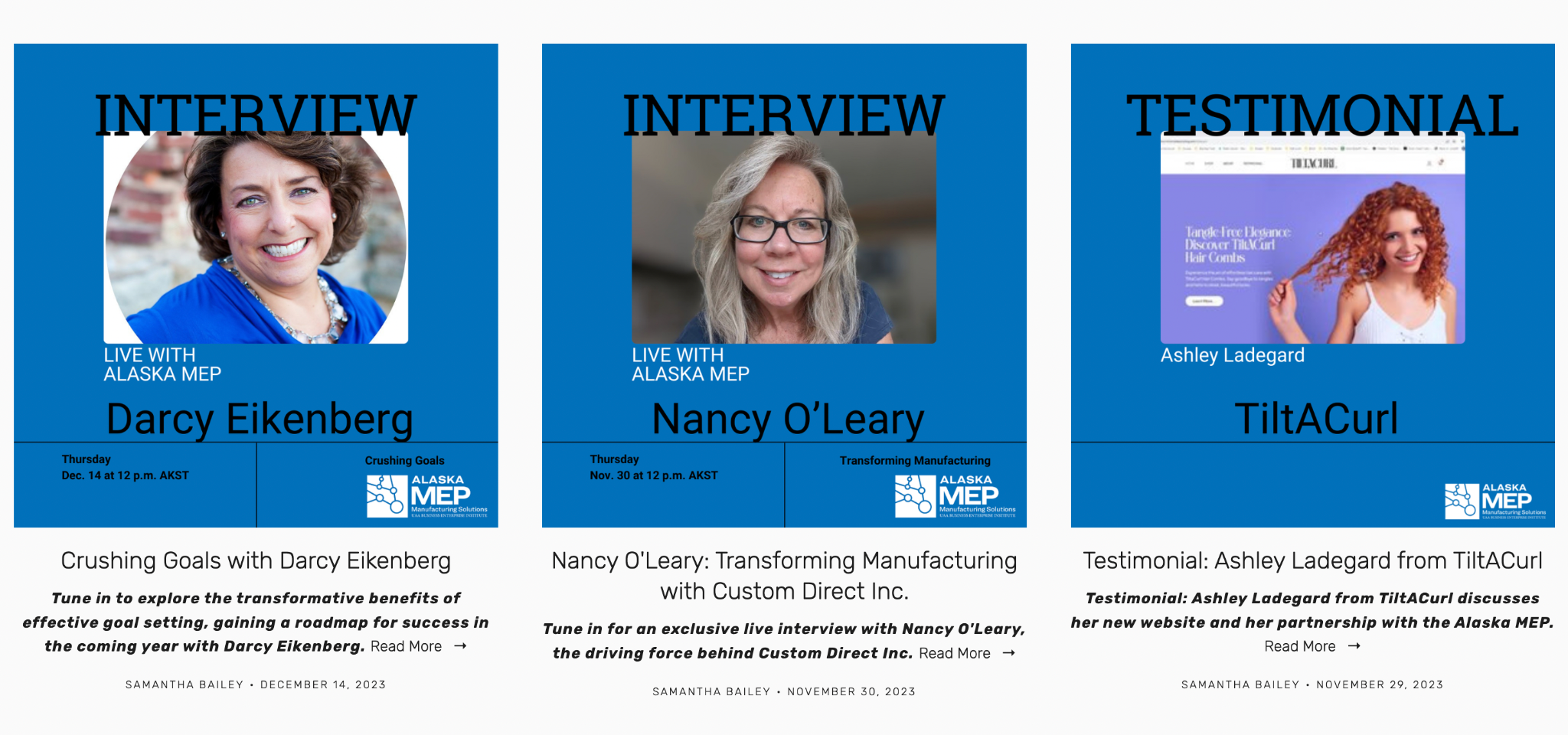 ‹#›
MEP Saved Client $58,000
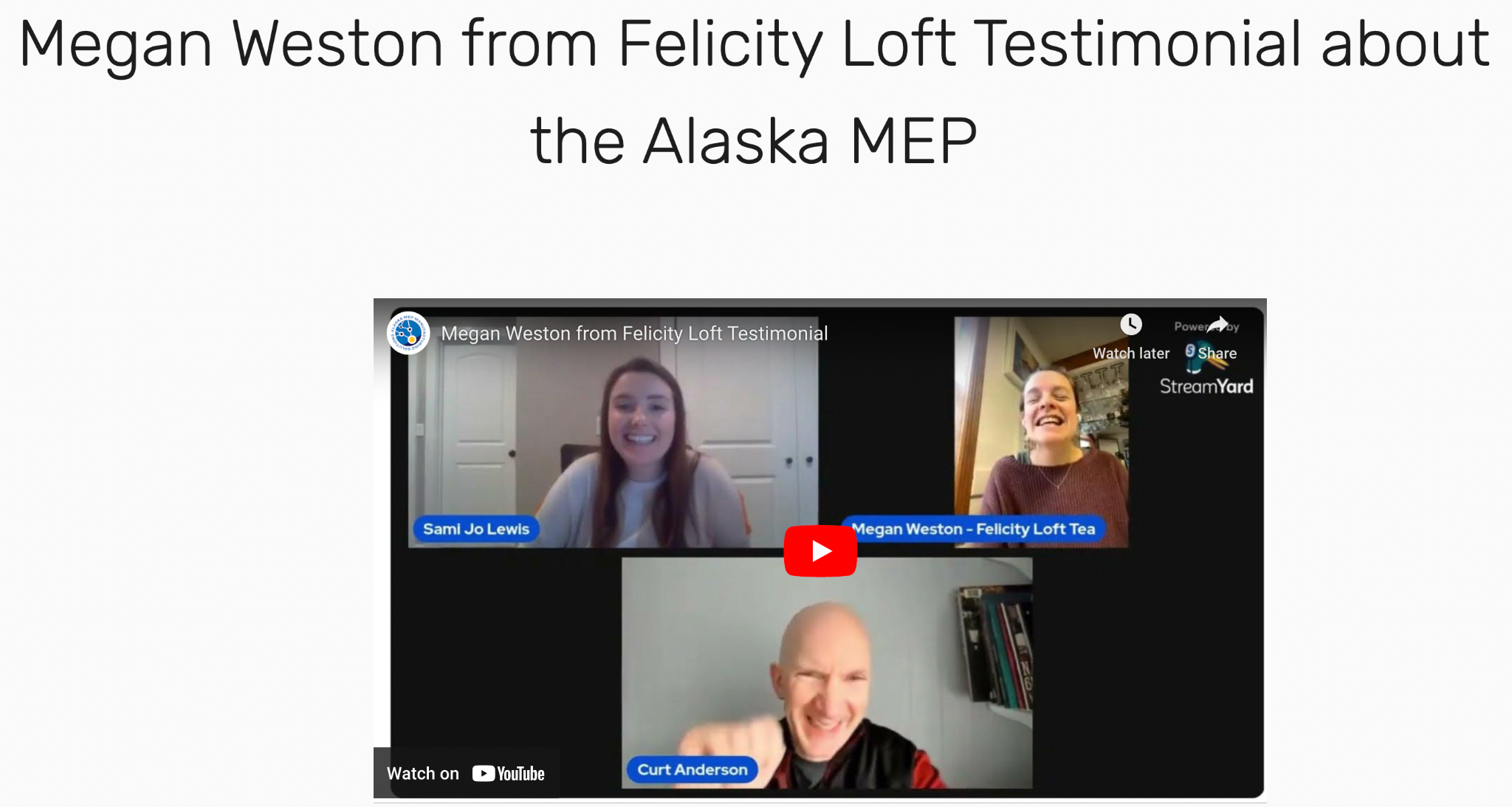 ‹#›
MAKE AWESOME FRIENDSHIPS
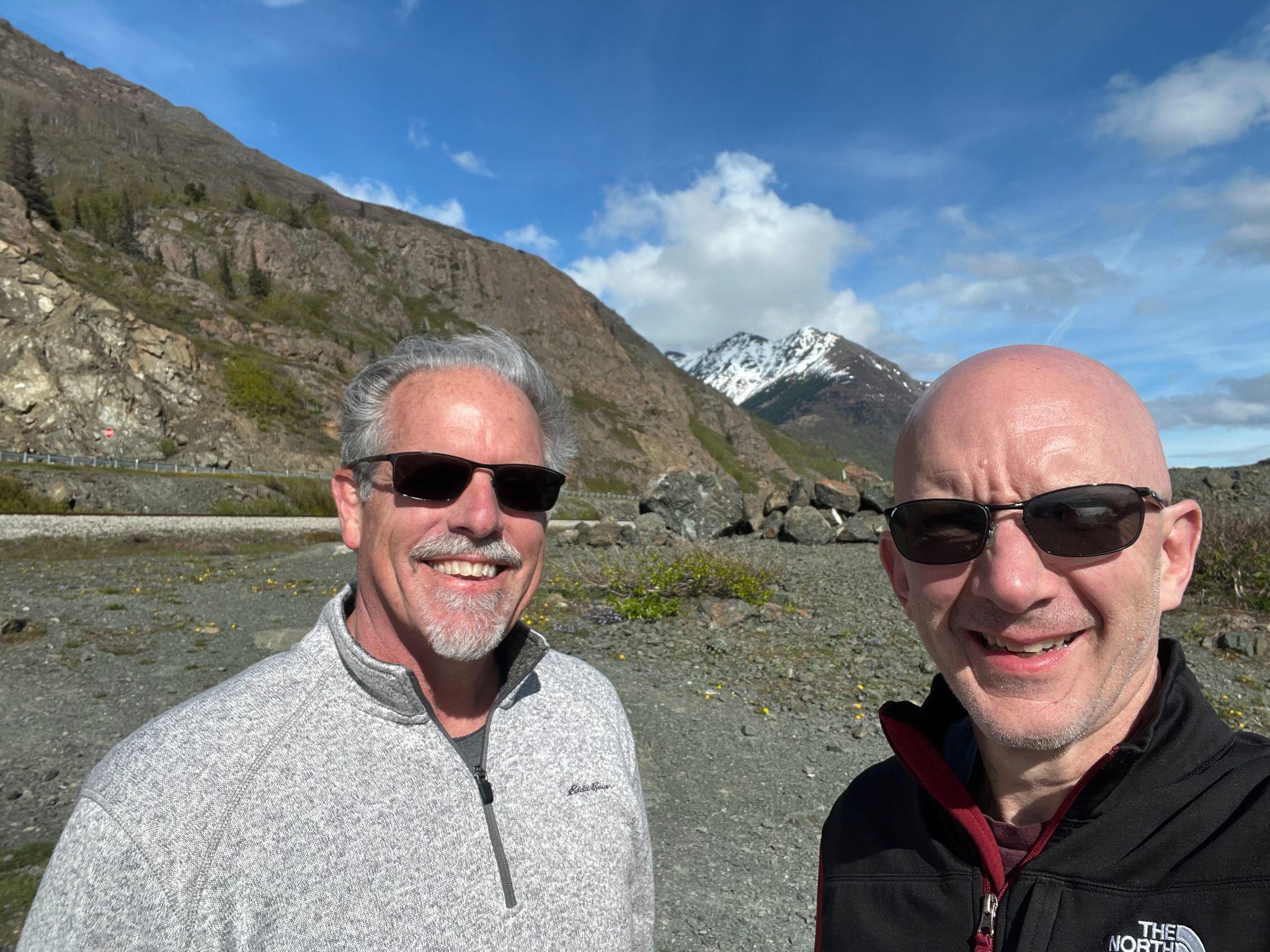 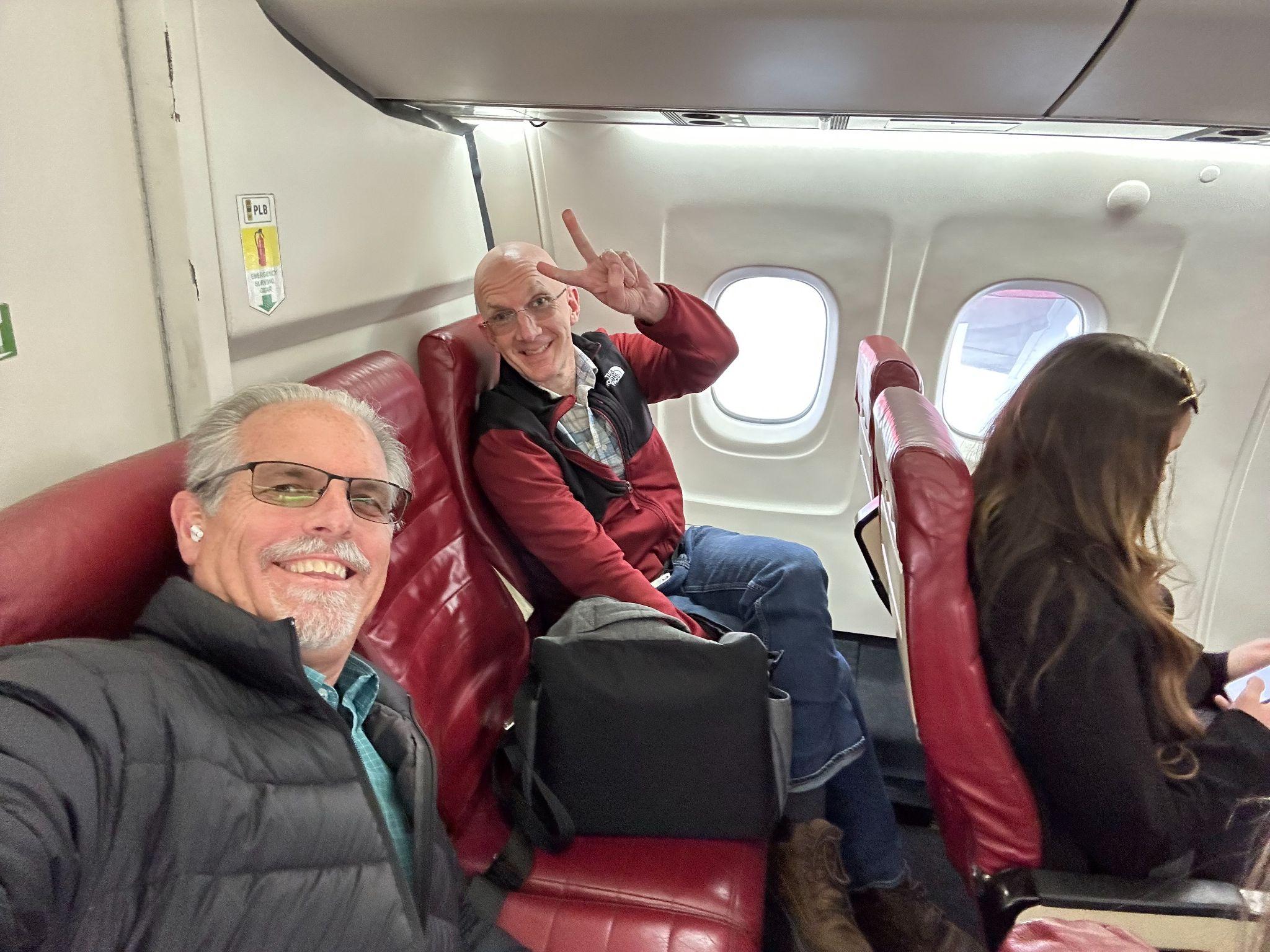 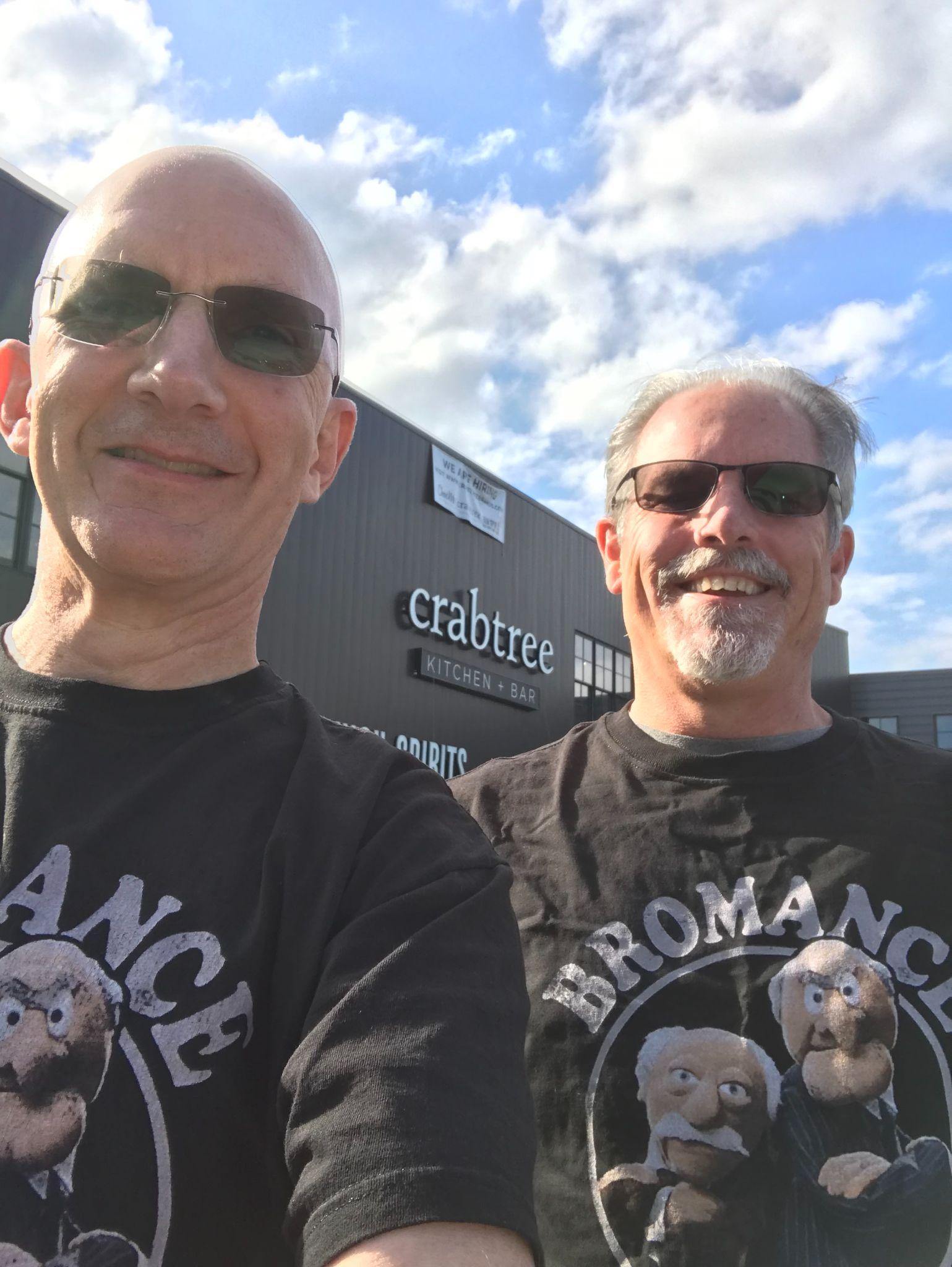 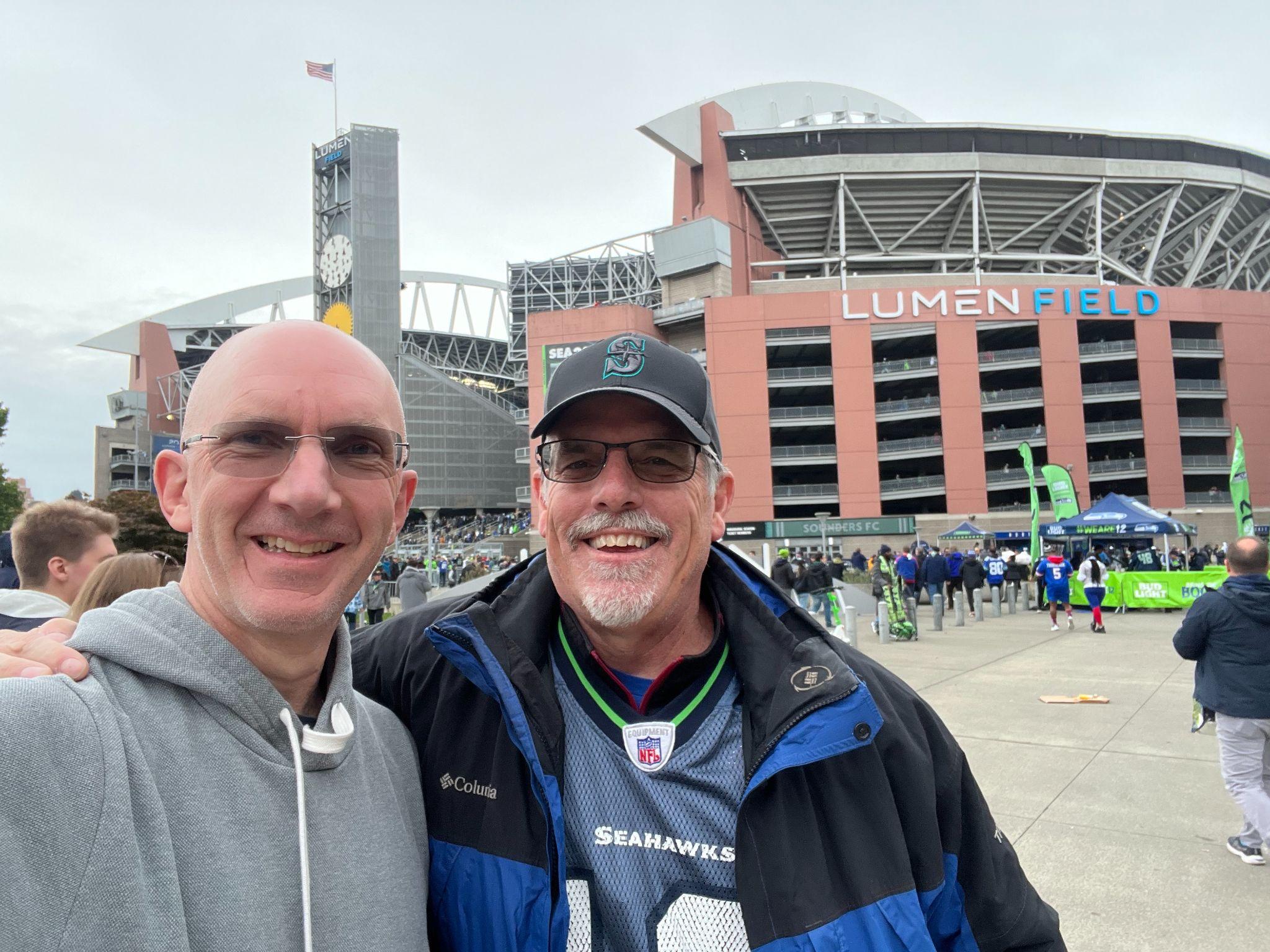 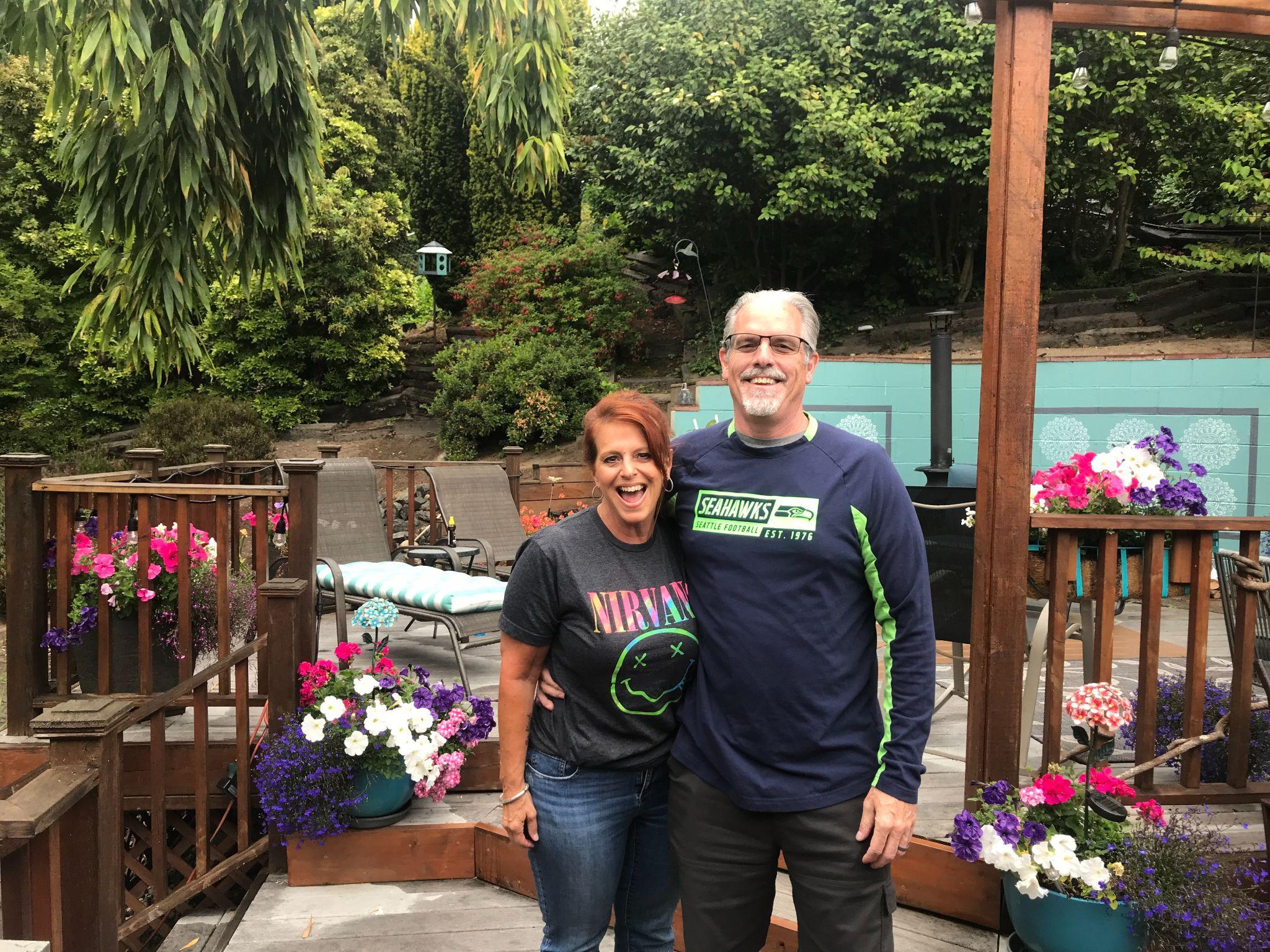 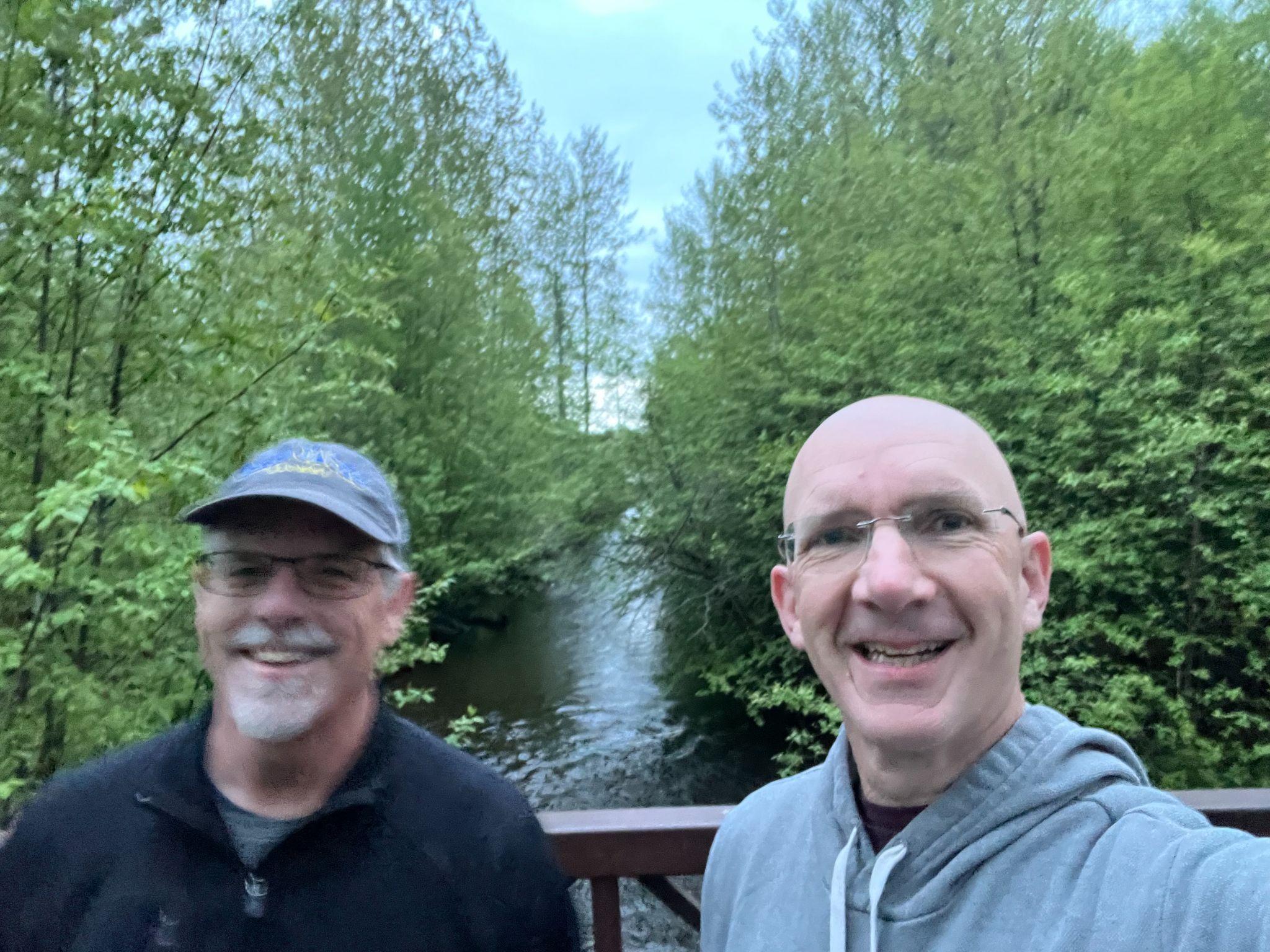 ‹#›
MAKE YOUR MOM PROUD
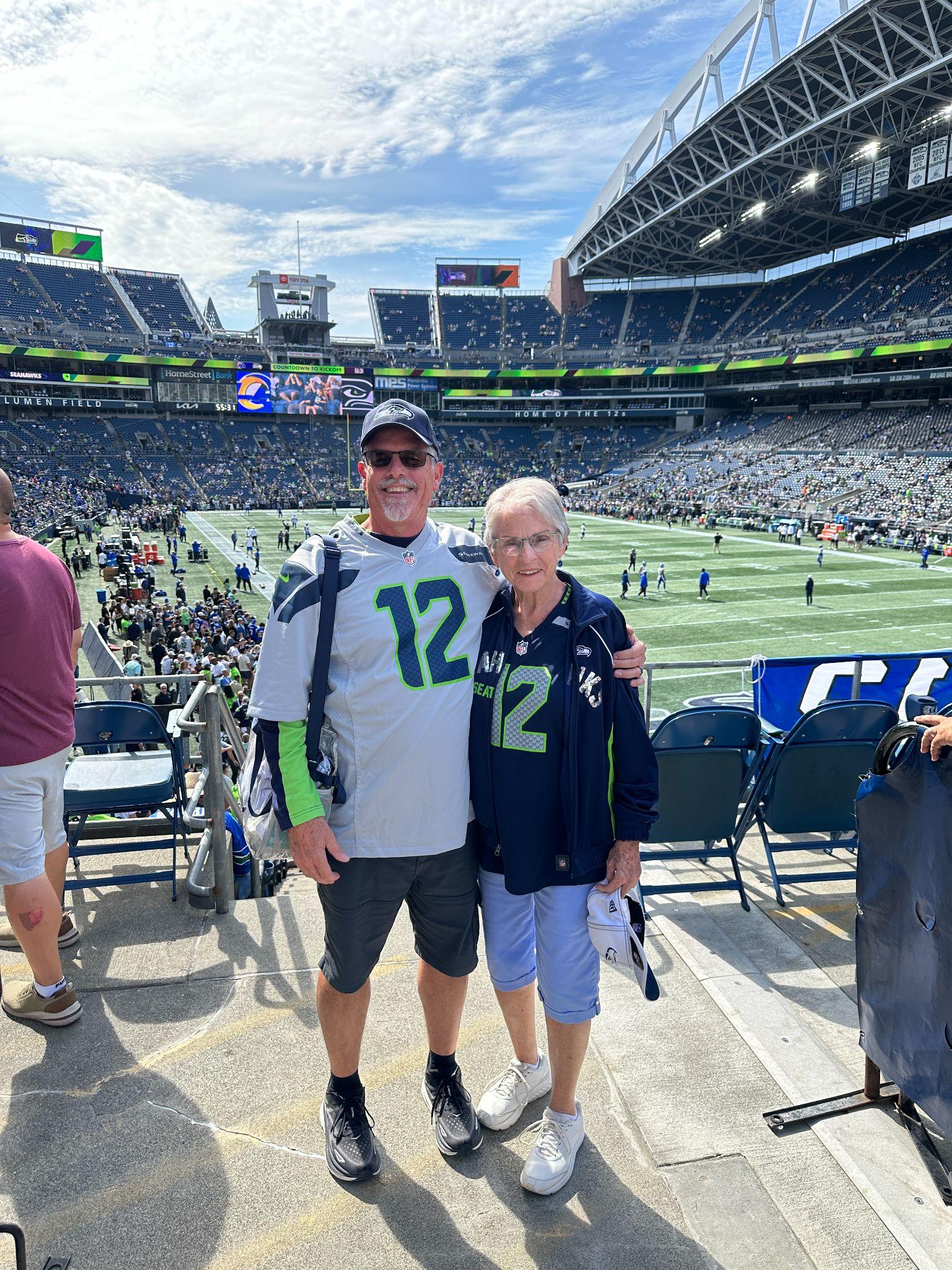 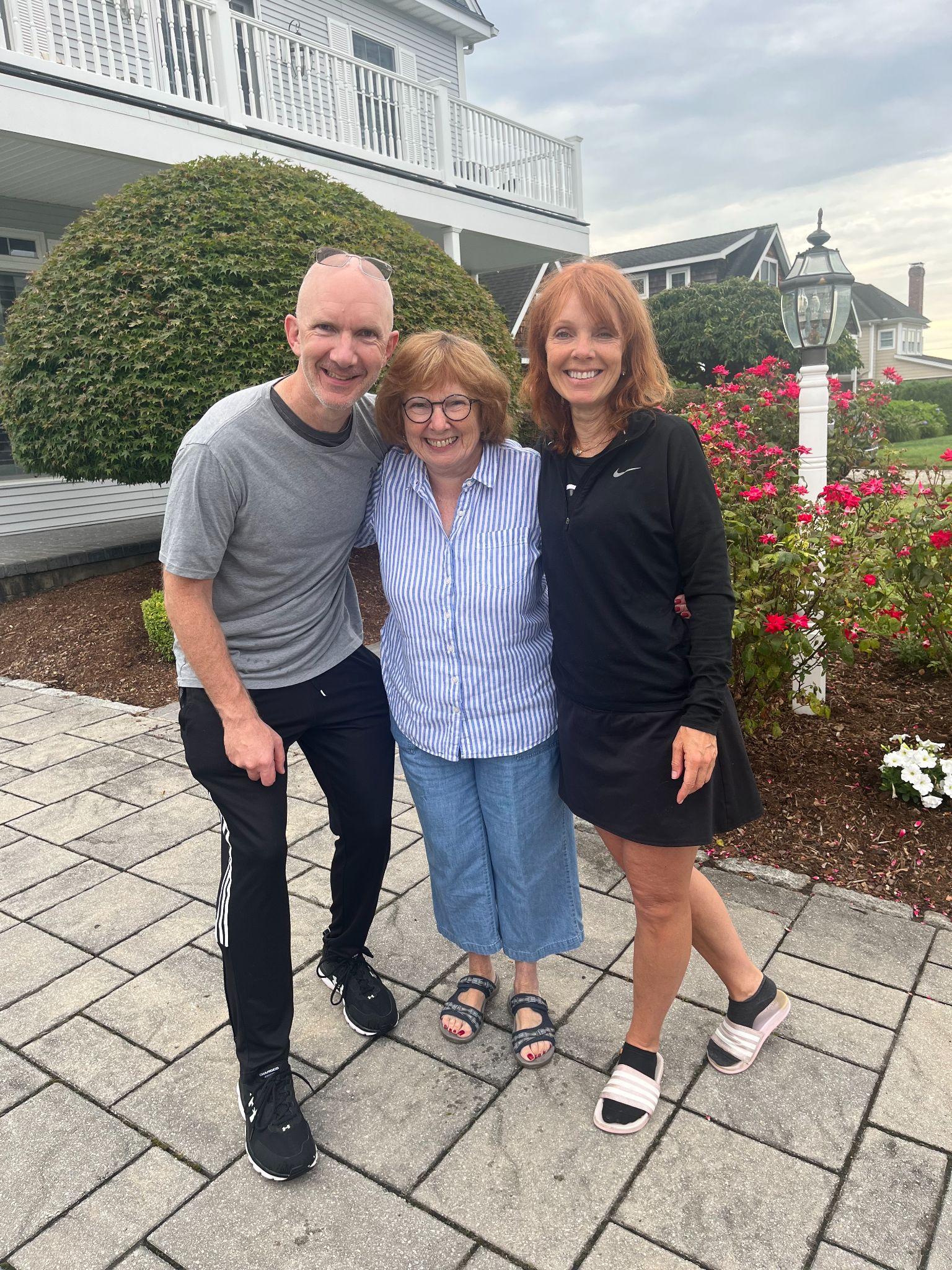 ‹#›
LIVE STREAM = ABSOLUTE BEST METHOD to….
Build AWESOME Relationships 

 Become a Content Machine  

 Capture Exciting Sales Growth Opportunities
‹#›
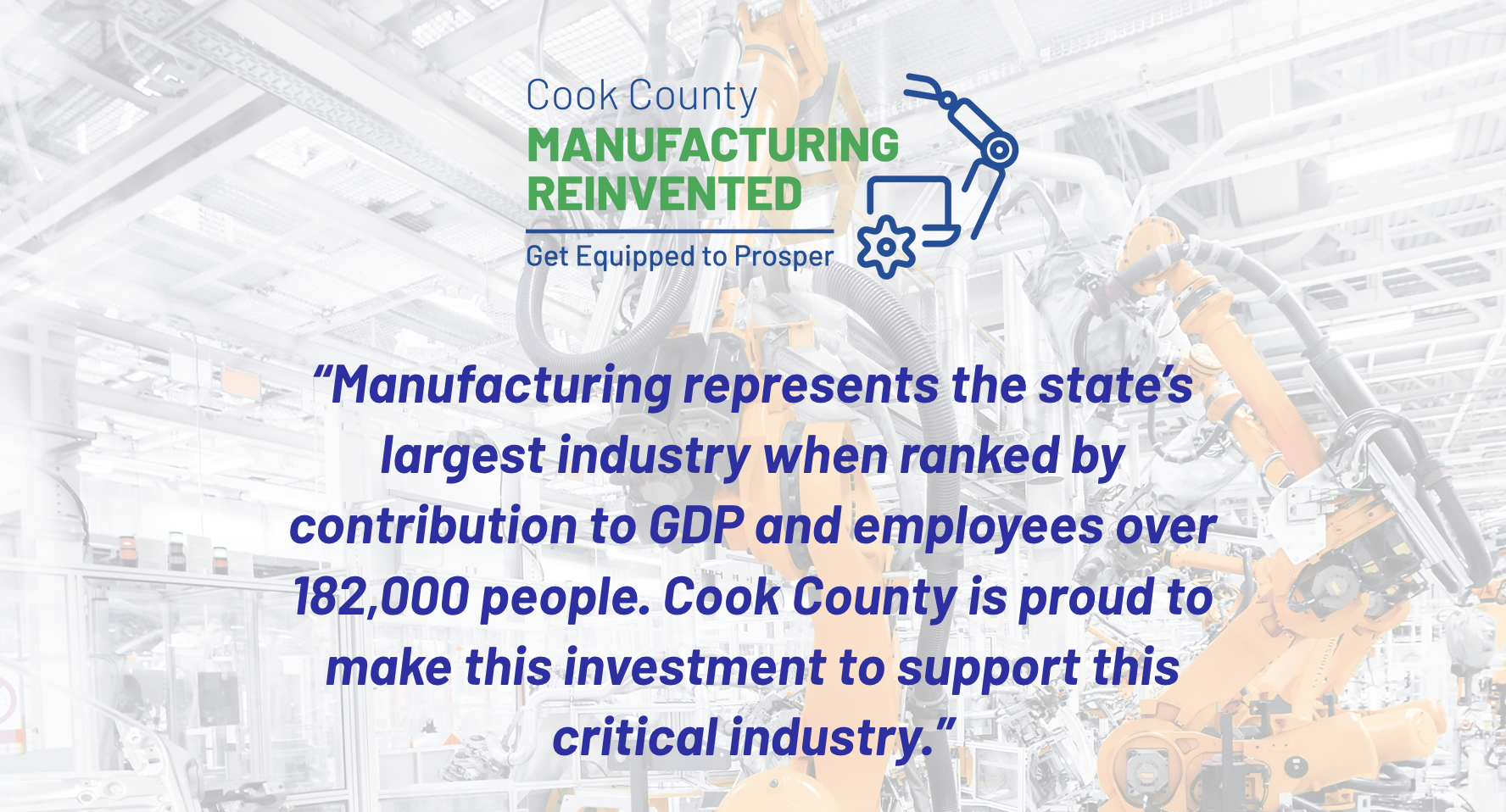 ‹#›
Thank You!!!! 


Damon@ExitYourWay.com 

Curt@B2Btail.com
‹#›
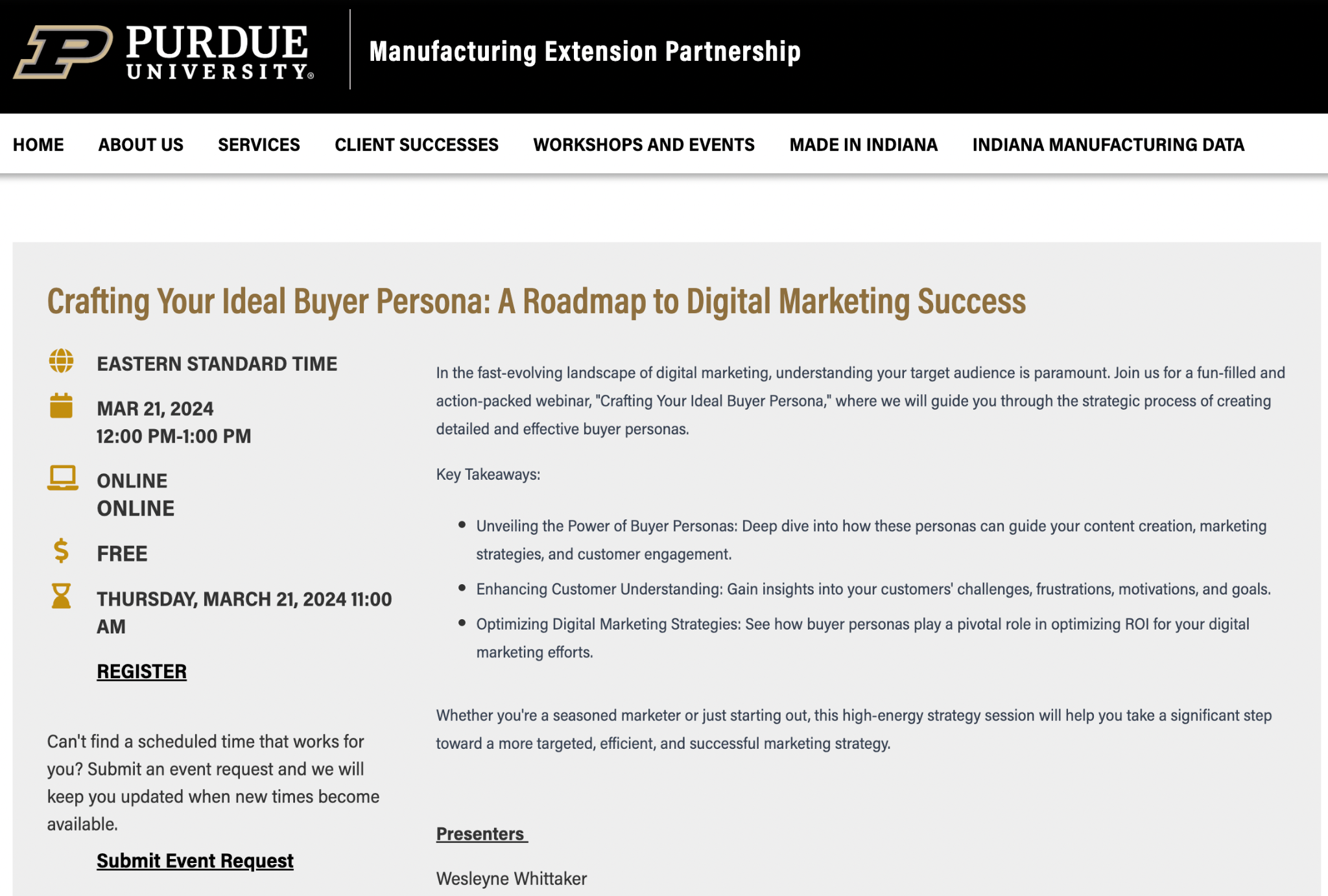 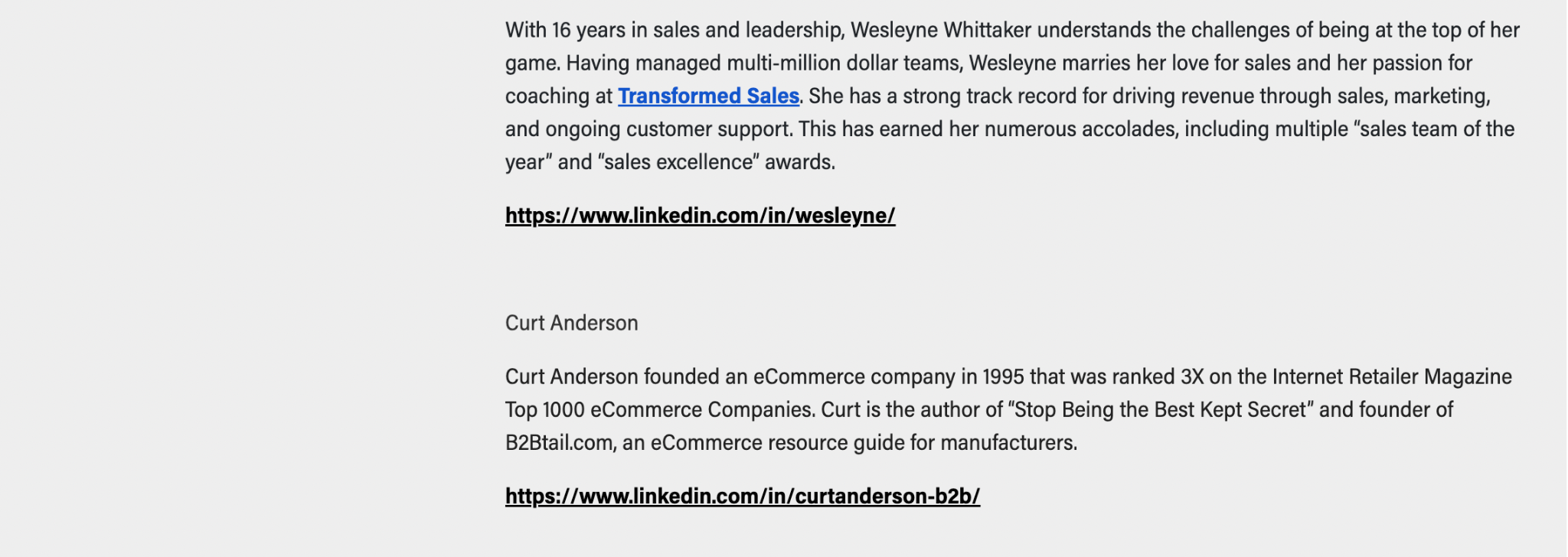 ‹#›